What I can do
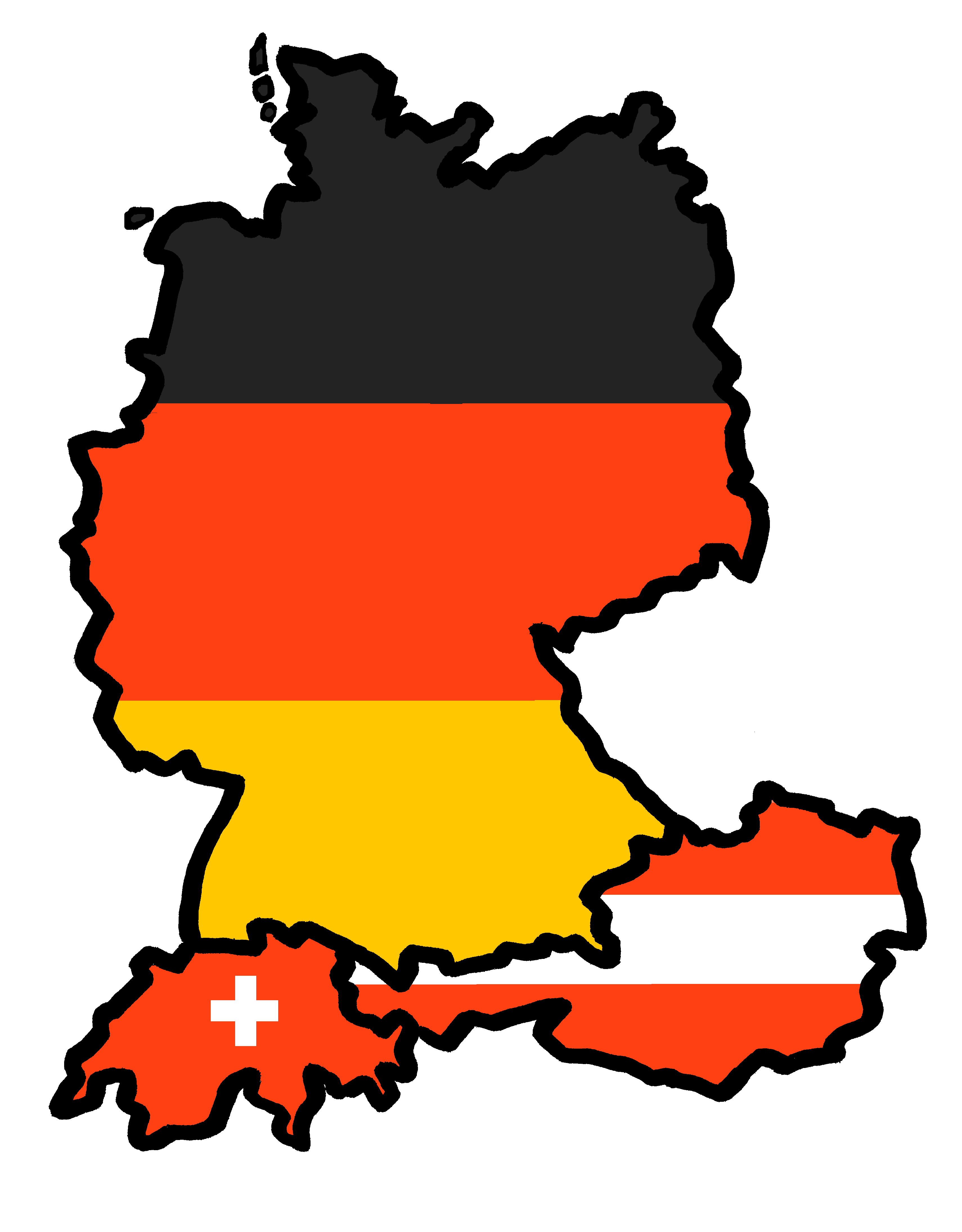 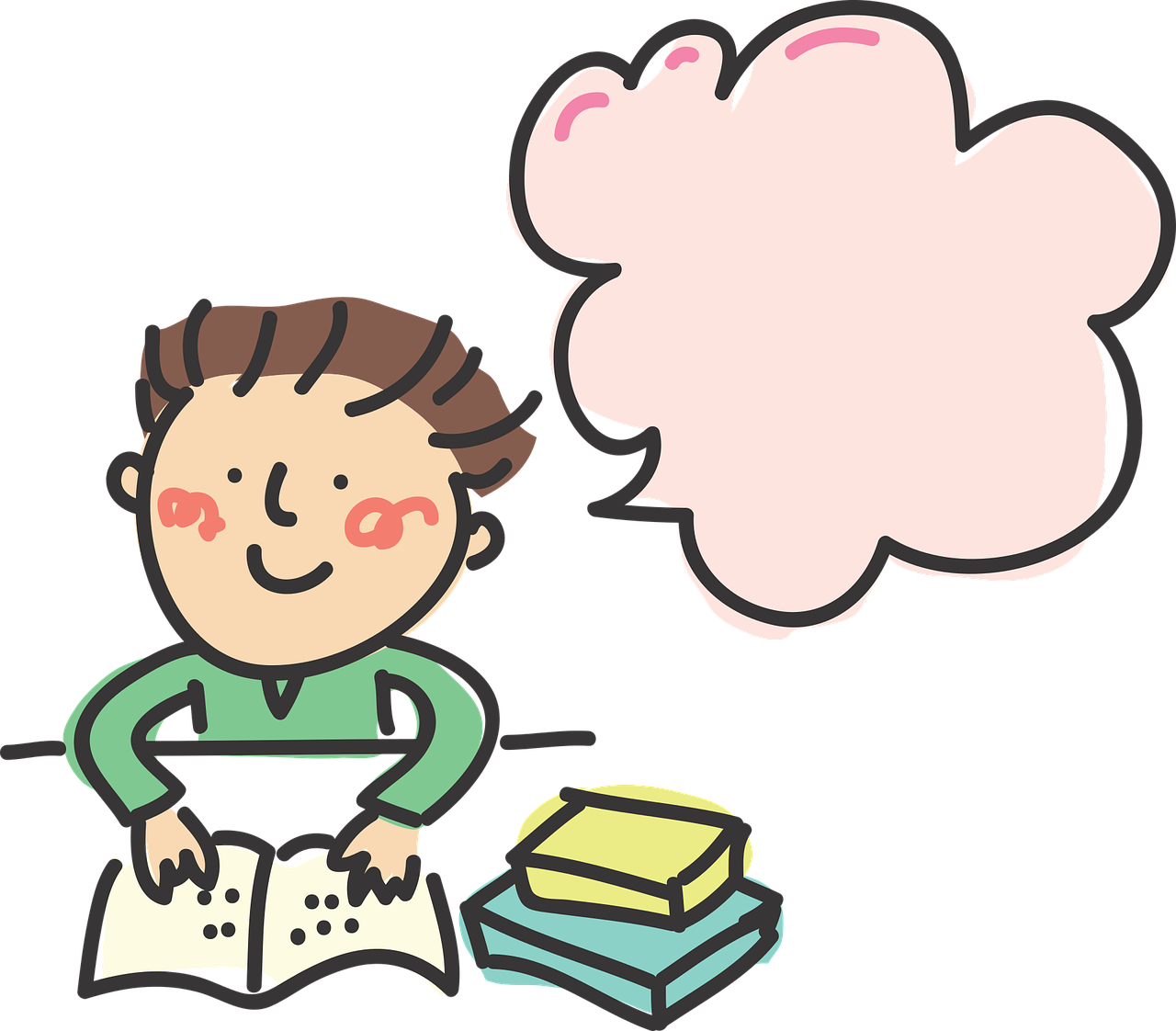 Ich kann* das!
gelb
Follow ups 1-5
Term 1 Week 12
kann – can
[Speaker Notes: Artwork by Steve Clarke. All additional pictures selected from Pixabay and are available under a Creative Commons license, no attribution required.

Phonics:  revisit SSC long and short [a] [e] [i] [o] [u] (for these also write long or short); [ei] [ie] [w] [z] hard and soft [ch]
Vocabulary: revisit words from lessons 1 - 11
Jones, R.L & Tschirner, E. (2019). A frequency dictionary of German: Core vocabulary for learners. London: Routledge.

The frequency rankings for words that occur in this PowerPoint which have been previously introduced in these resources are given in the SOW and in the resources that first introduced and formally re-visited those words. 
For any other words that occur incidentally in this PowerPoint, frequency rankings will be provided in the notes field wherever possible.]
Follow up 1
long
 [u]
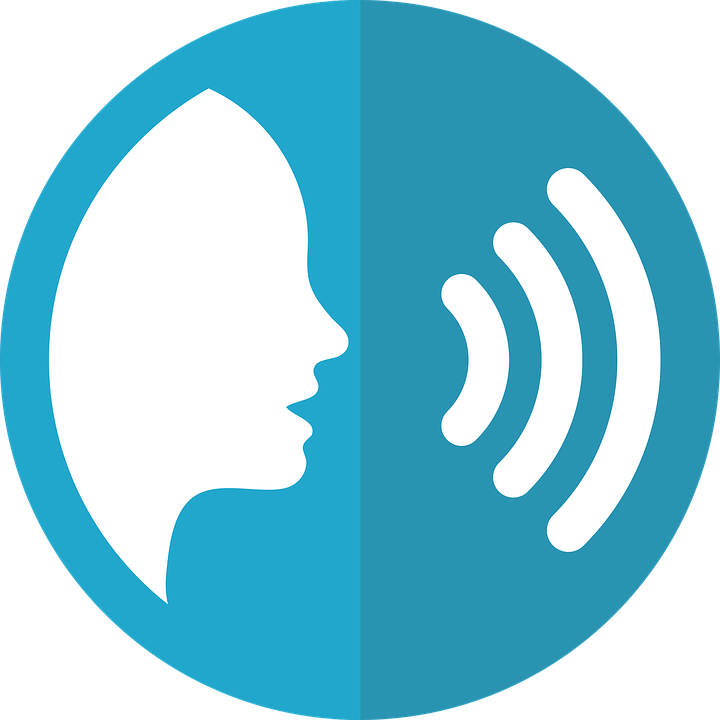 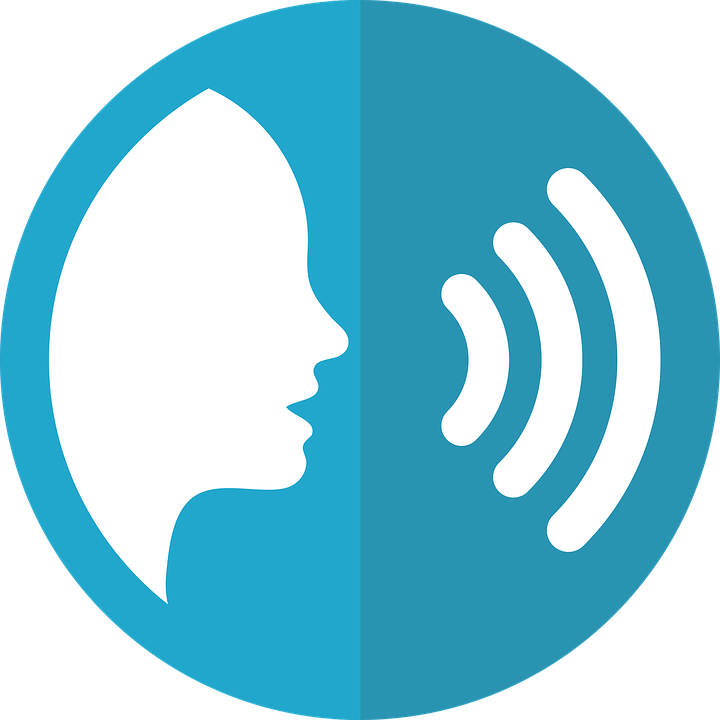 short
 [u]
aussprechen
aussprechen
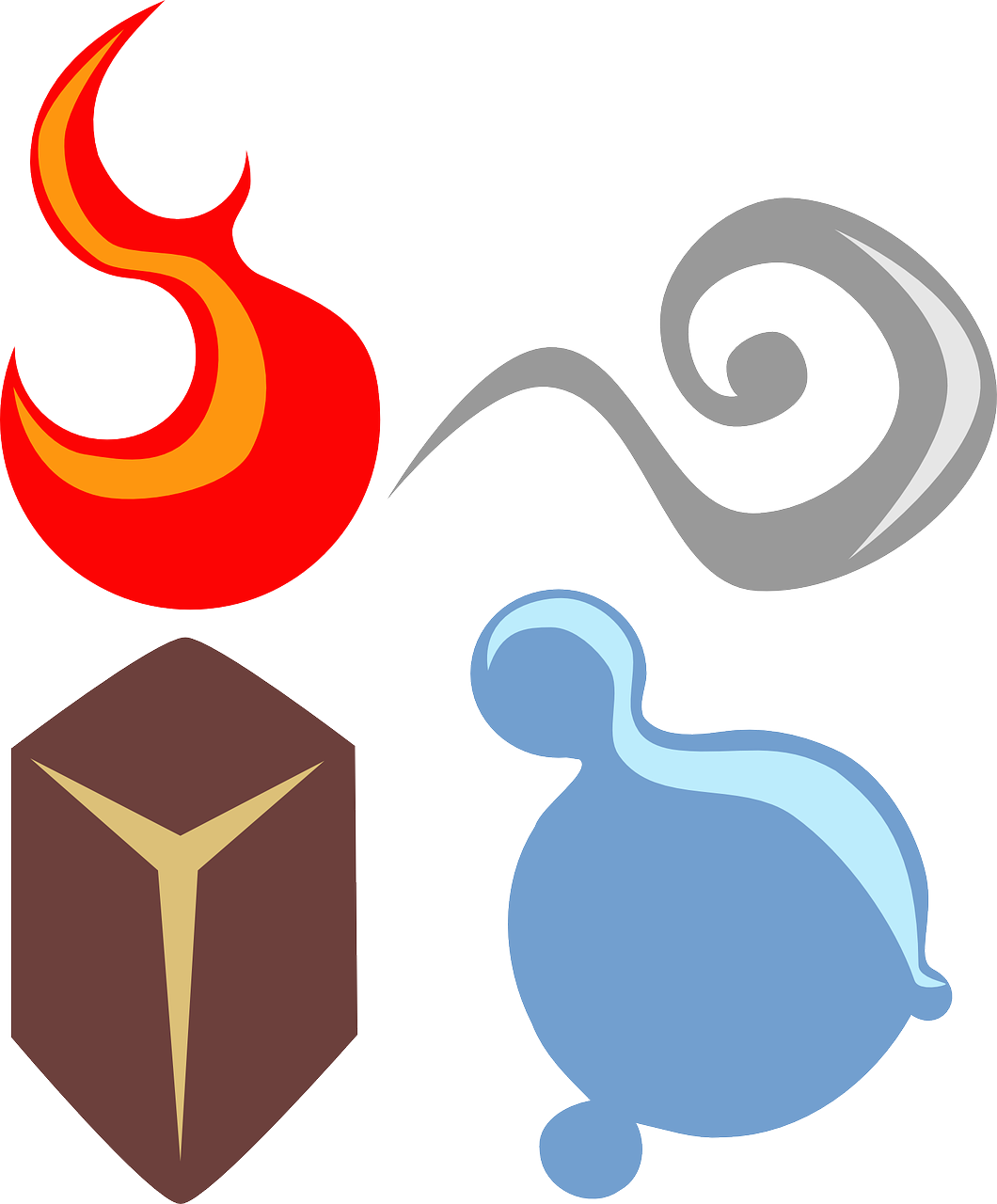 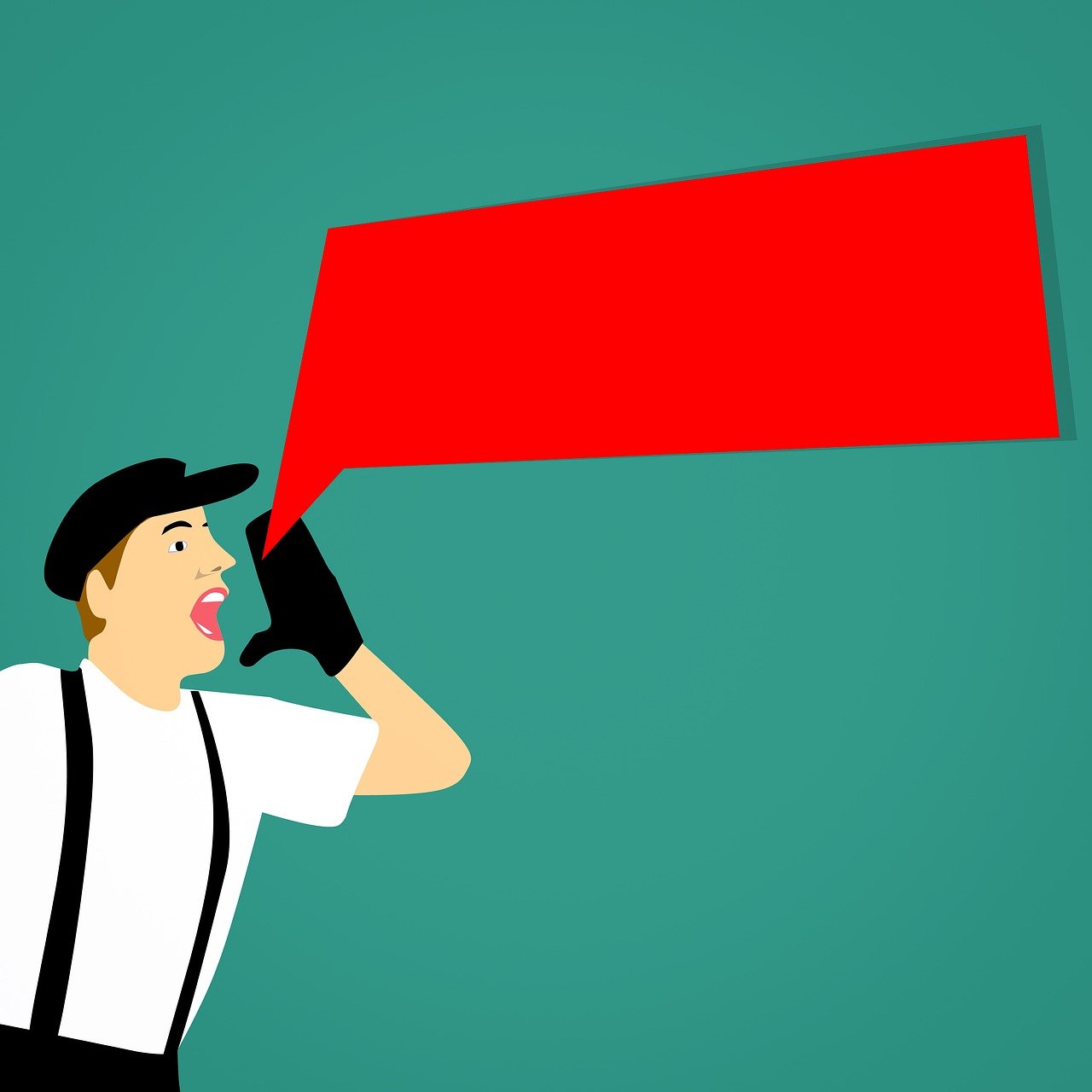 Luft
rufen
[air]
[to call]
[Speaker Notes: Timing: 5 minutes (8 slides)

Aim: to practise read aloud of SSC learnt so far with unknown words.

Procedure:
Tell pupils that they are going to practise the sounds of German that they have learnt this year.
Click to bring up the first ‘flashcard’. 
Elicit the SSC first. (To bring all pupils in together, teachers could use a silent 3-2-1 countdown gesture with their fingers).
Elicit the word, using the same countdown procedure.
Click to bring up the 2nd flashcard and repeat steps 1-4.

Word frequency (1 is the most frequent word in German): 
rufen  [530] Luft [487]
Jones, R.L & Tschirner, E. (2019). A frequency dictionary of German: Core vocabulary for learners. London: Routledge.]
Follow up 1
long
 [a]
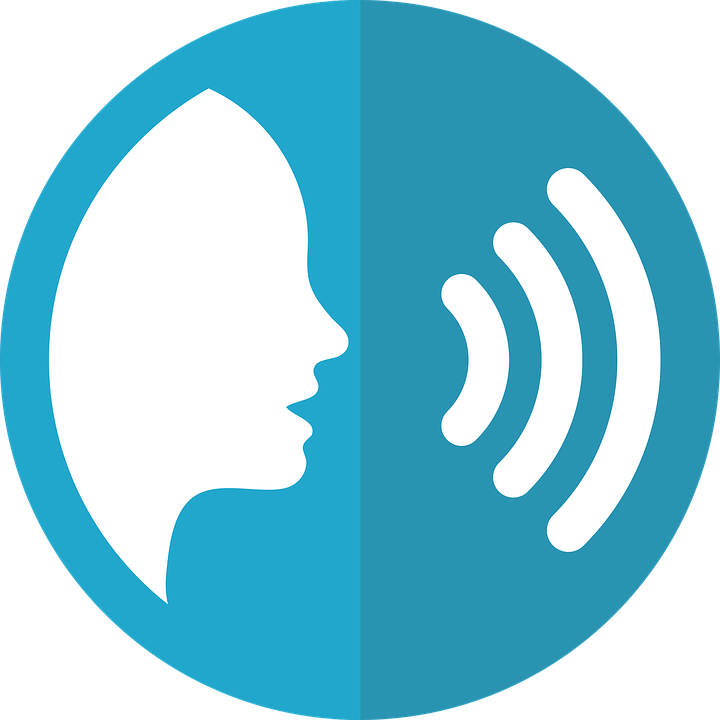 short
 [a]
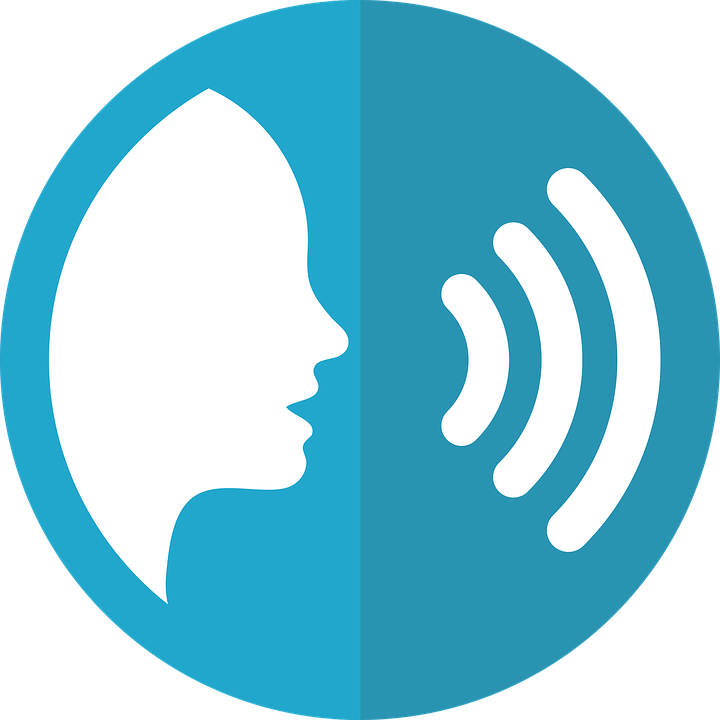 aussprechen
aussprechen
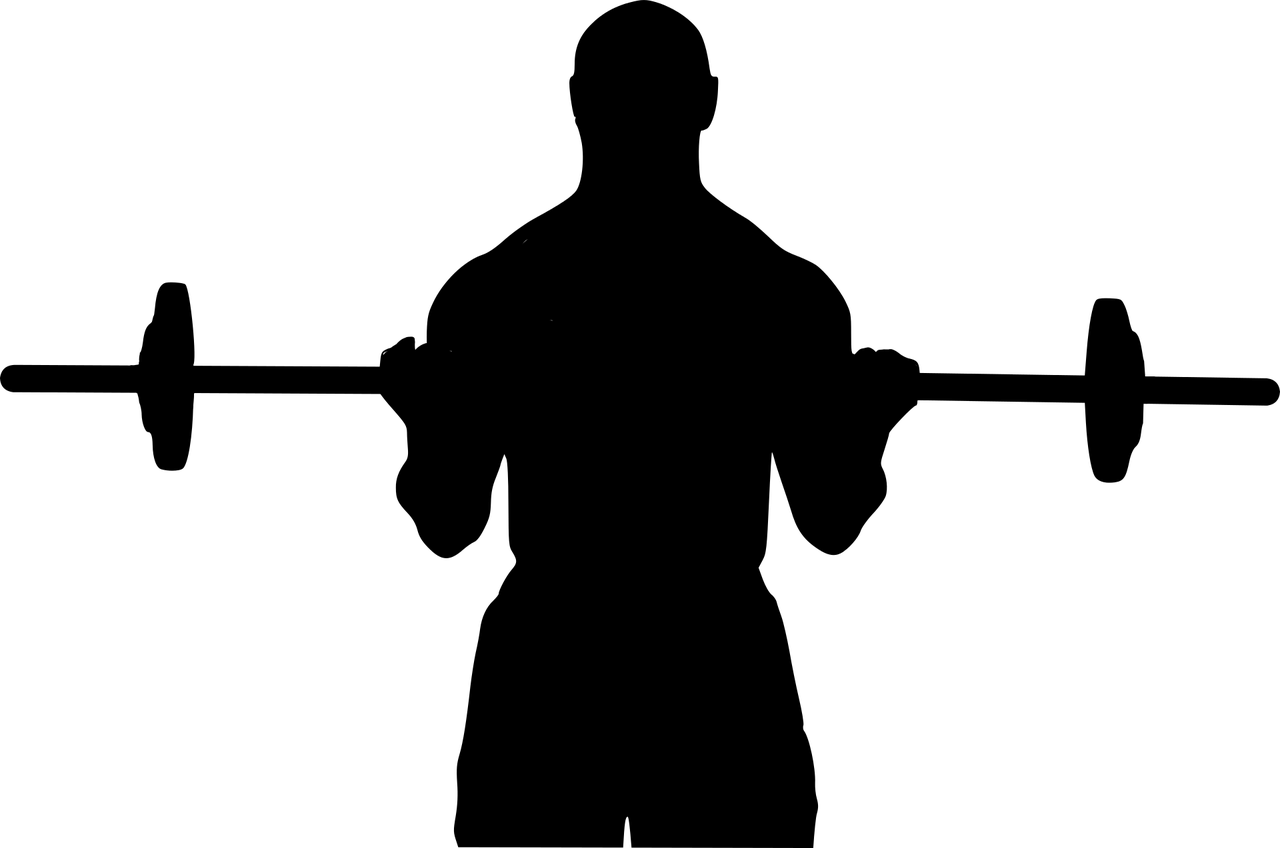 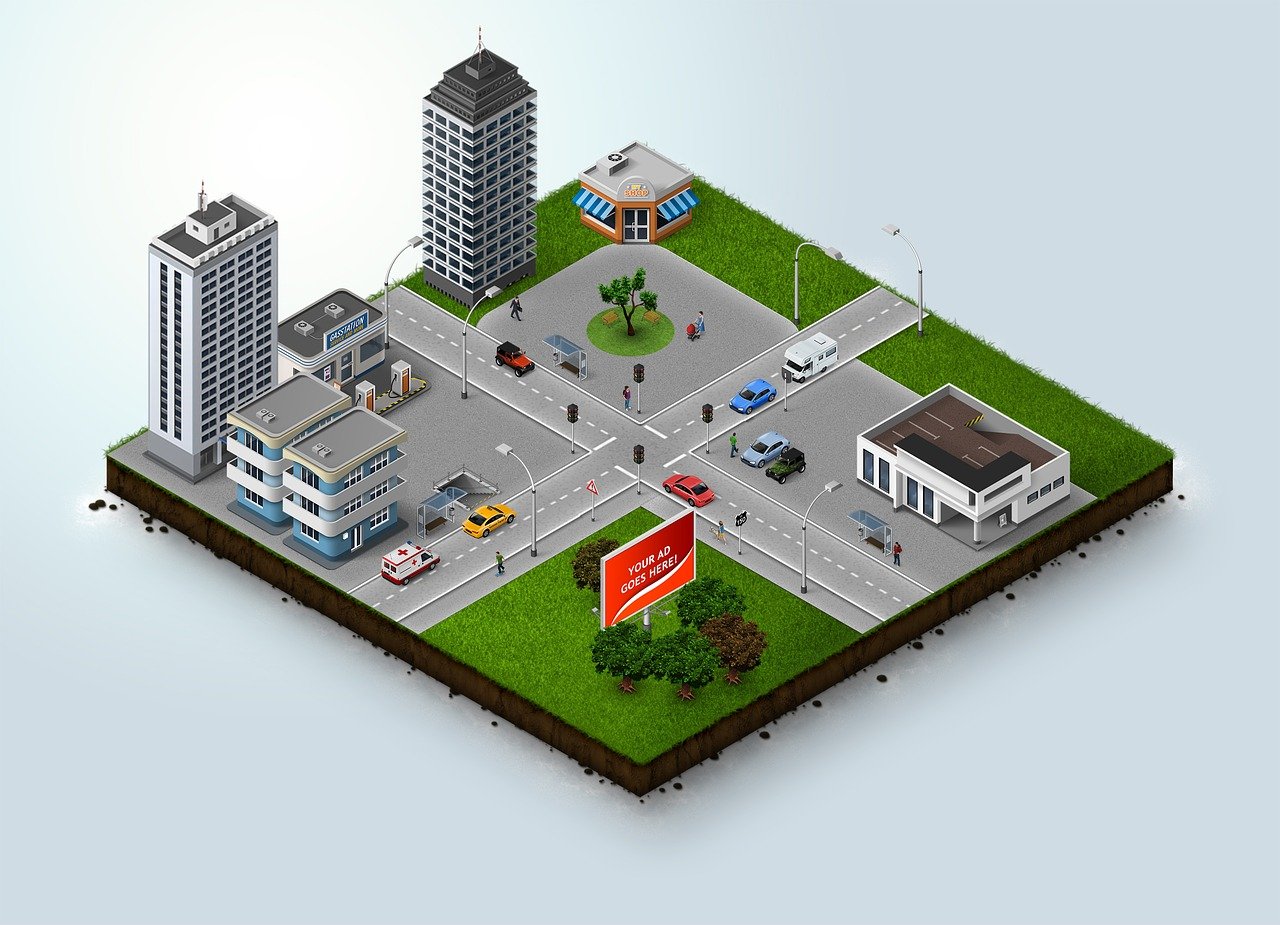 Kraft
nah
[strength, power]
[close]
[Speaker Notes: [2/8]


Word frequency (1 is the most frequent word in German): 
nah [480] Kraft [458]]
Follow up 1
short
 [o]
long
 [o]
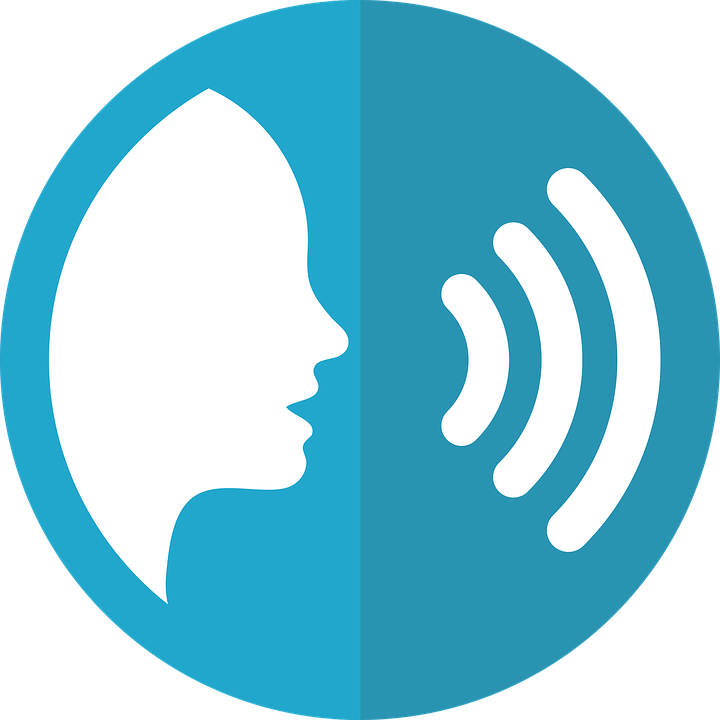 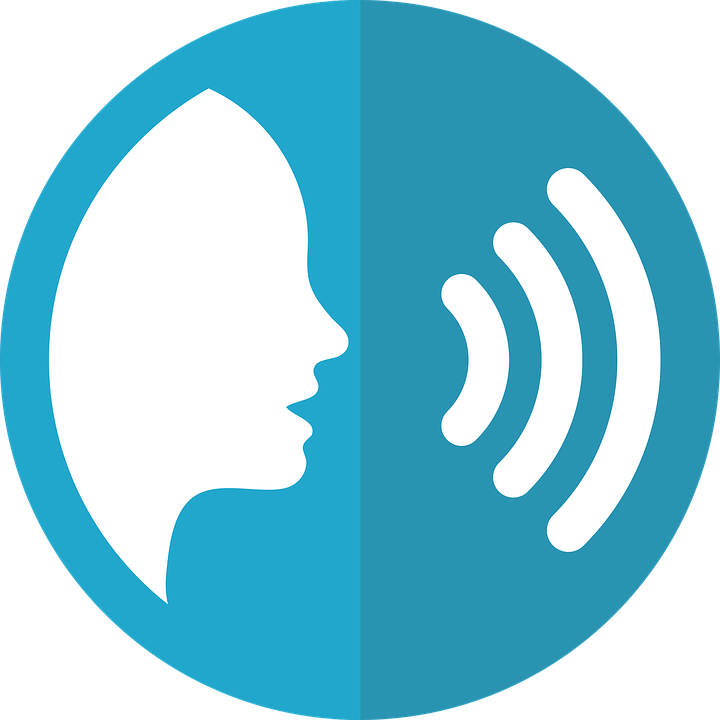 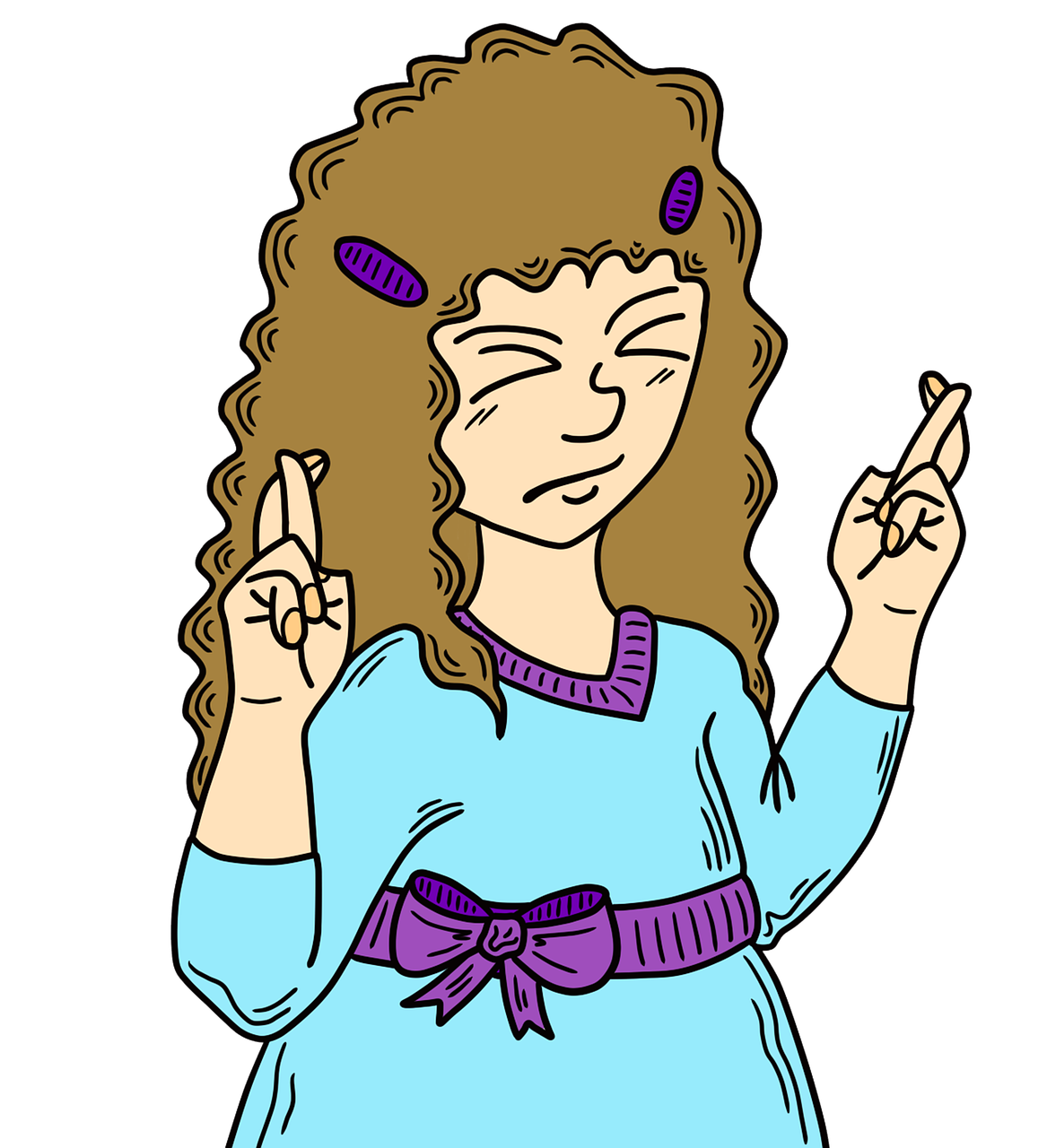 aussprechen
aussprechen
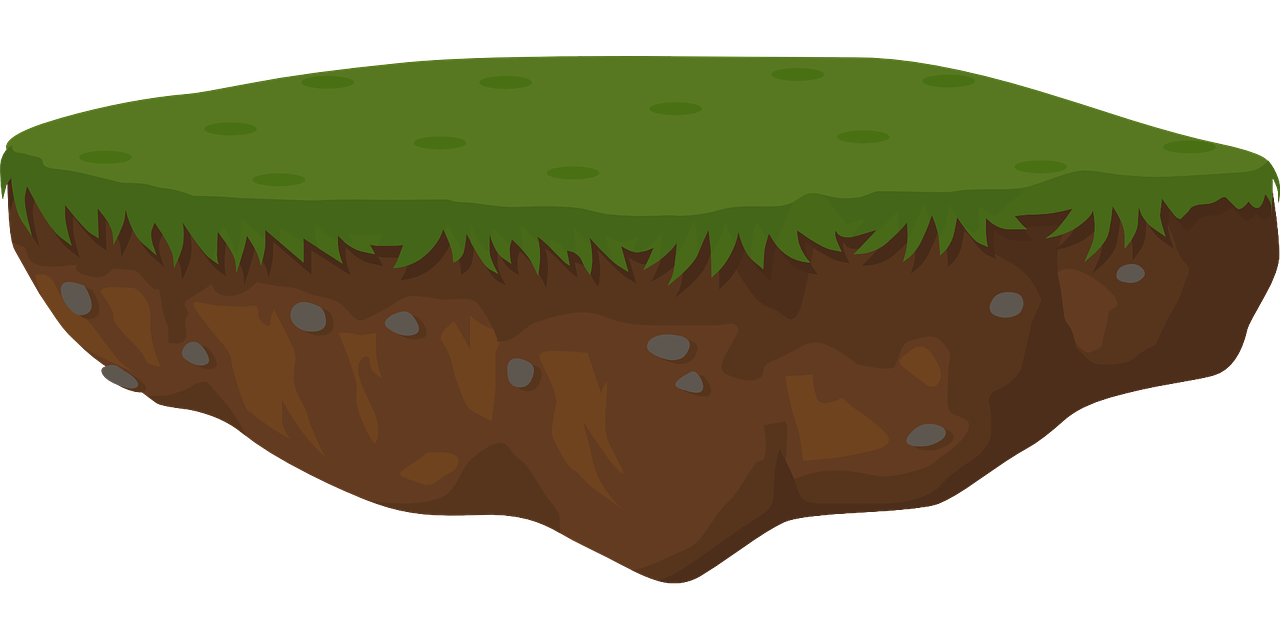 Boden
hoffen
[ground]
[to hope]
[Speaker Notes: 3/8


Word frequency (1 is the most frequent word in German): 
Boden [536] hoffen [689]]
Follow up 1
[ie]
[ei]
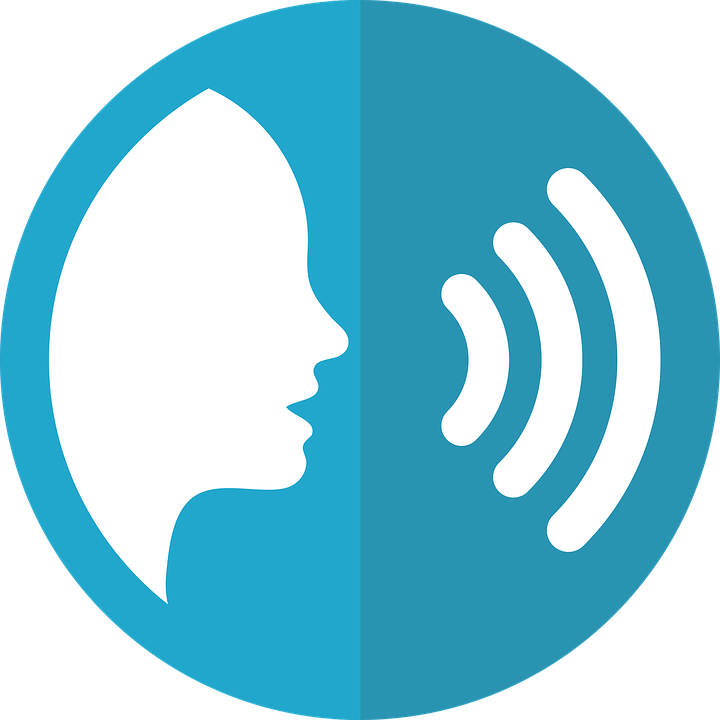 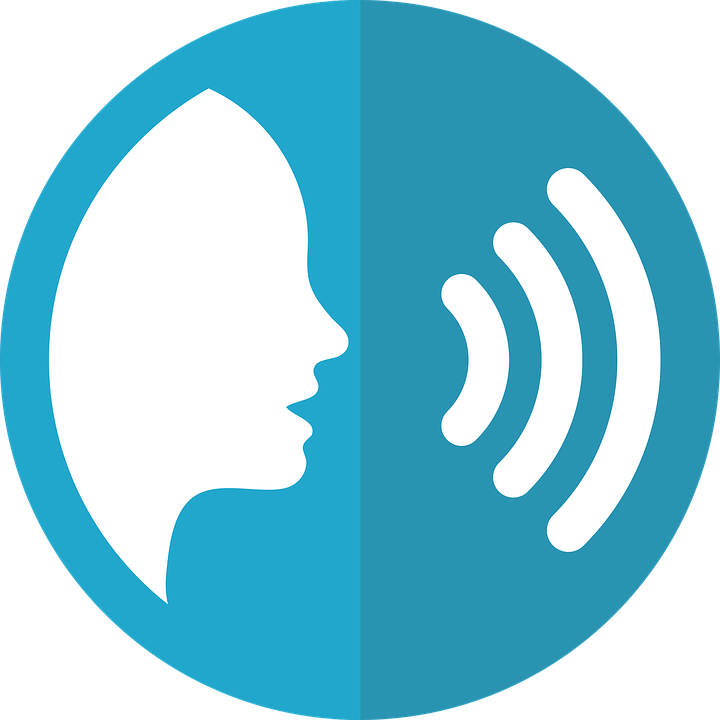 aussprechen
aussprechen
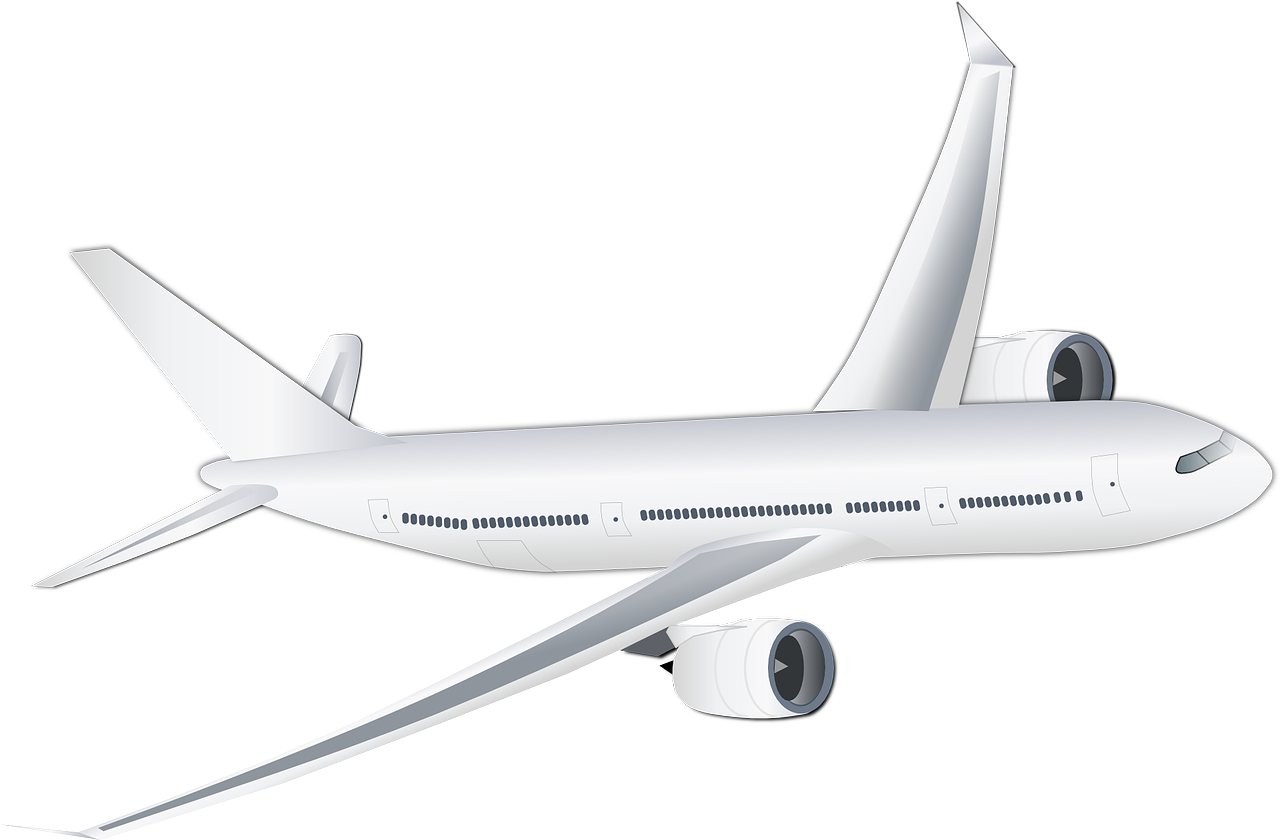 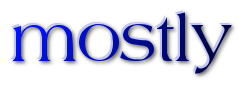 meist
fliegen
[mostly]
[to fly]
[Speaker Notes: 4/8


Word frequency (1 is the most frequent word in German): 
meist [705] fliegen [824]]
Follow up 1
short [e]
long
 [e]
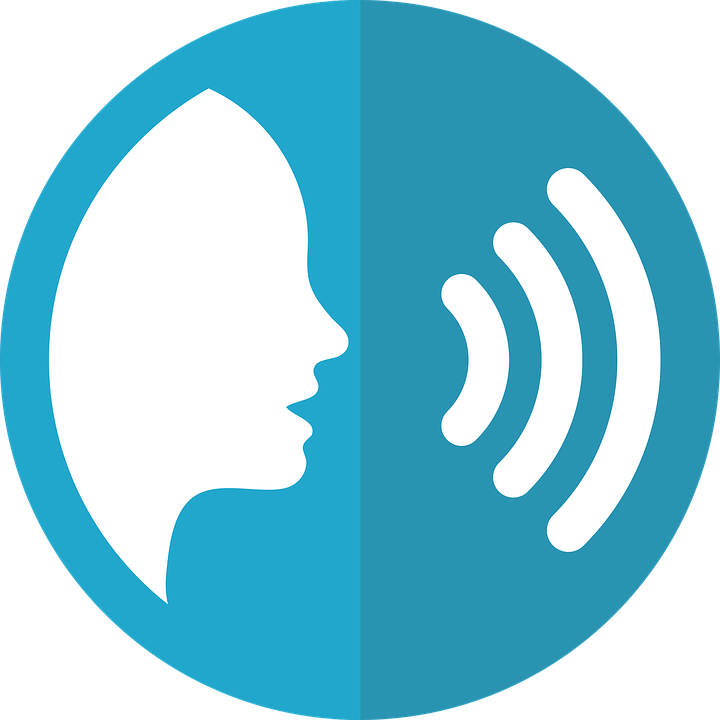 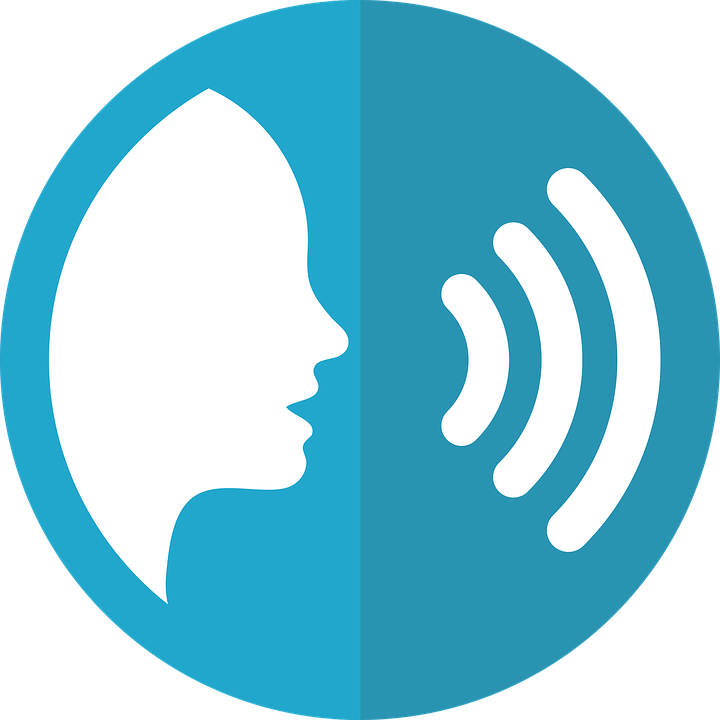 aussprechen
aussprechen
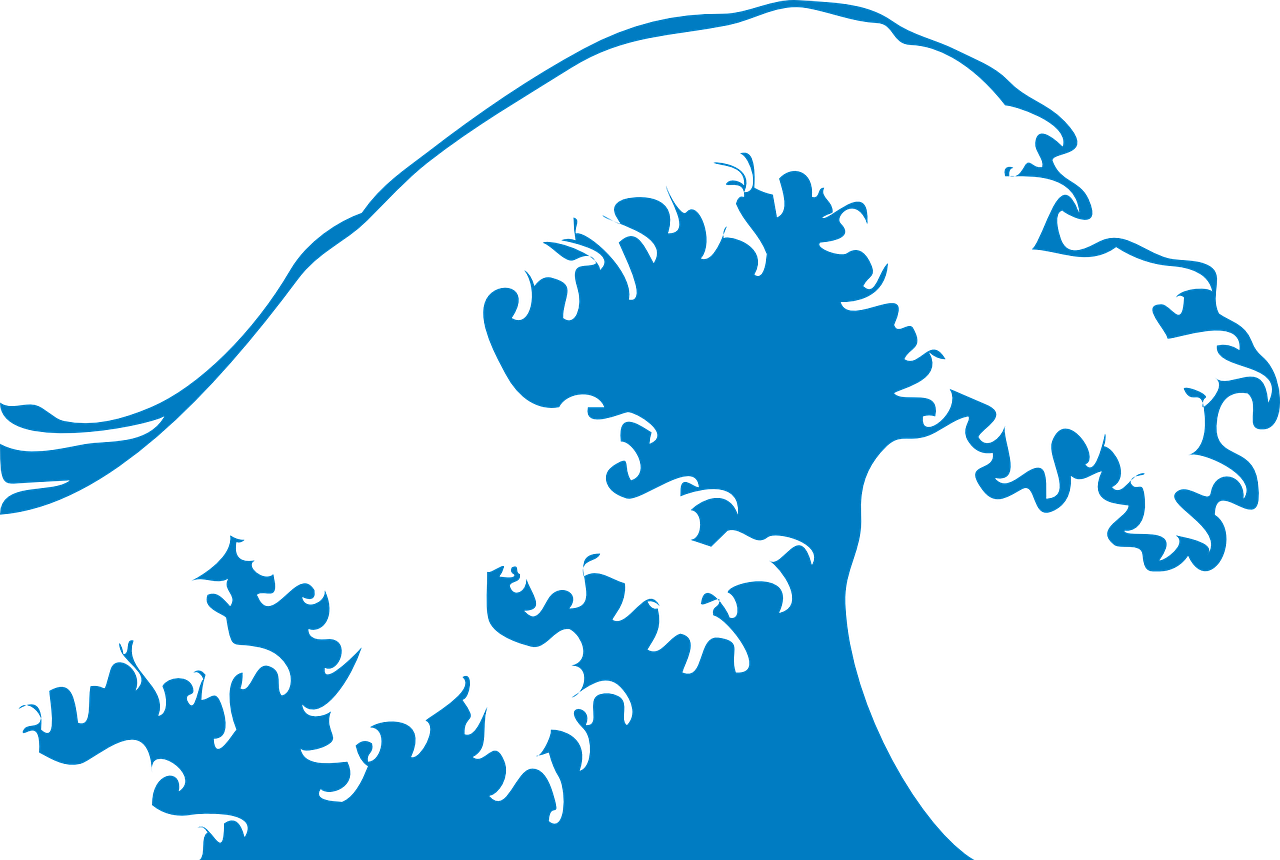 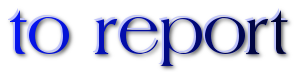 Meer
melden
[to report, register]
[sea]
[Speaker Notes: 5/8


Word frequency (1 is the most frequent word in German): 
Meer [852] melden [1005]]
Follow up 1
short
 [i]
long
 [i]
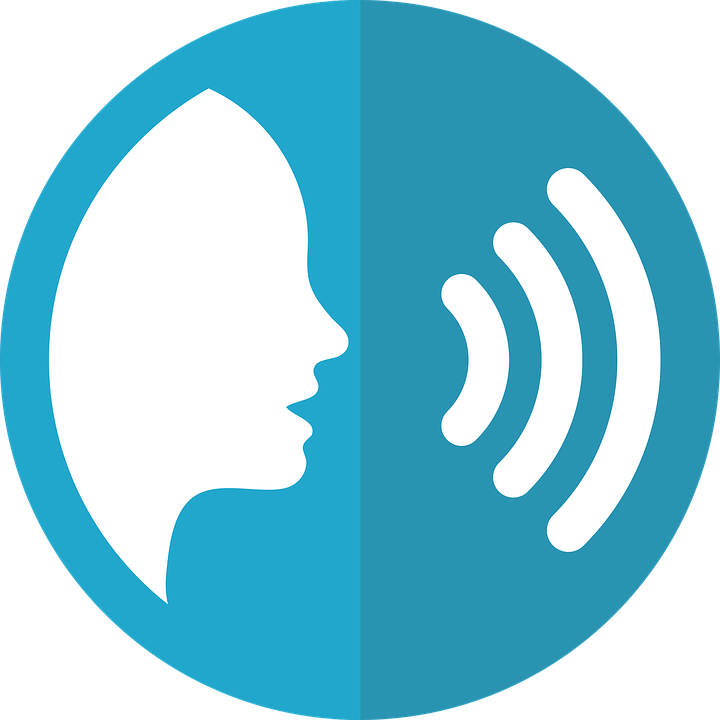 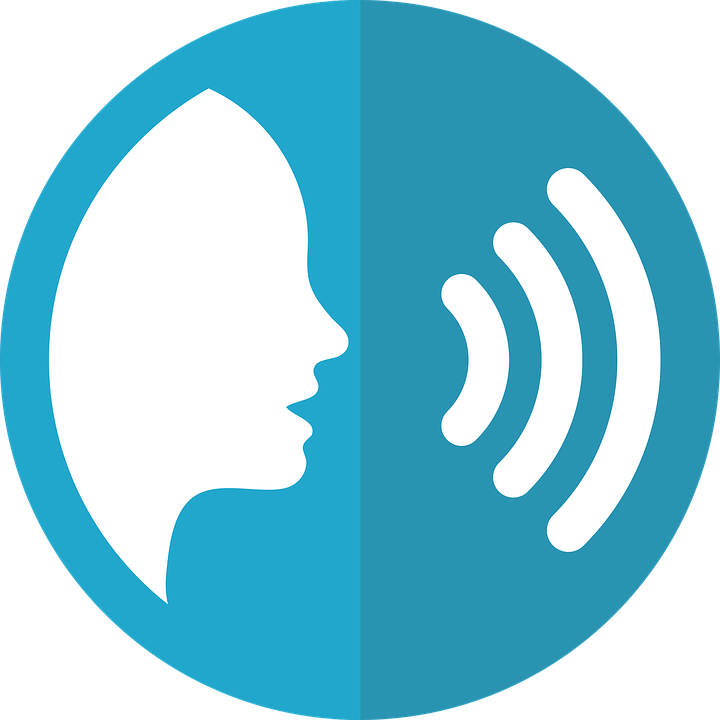 aussprechen
aussprechen
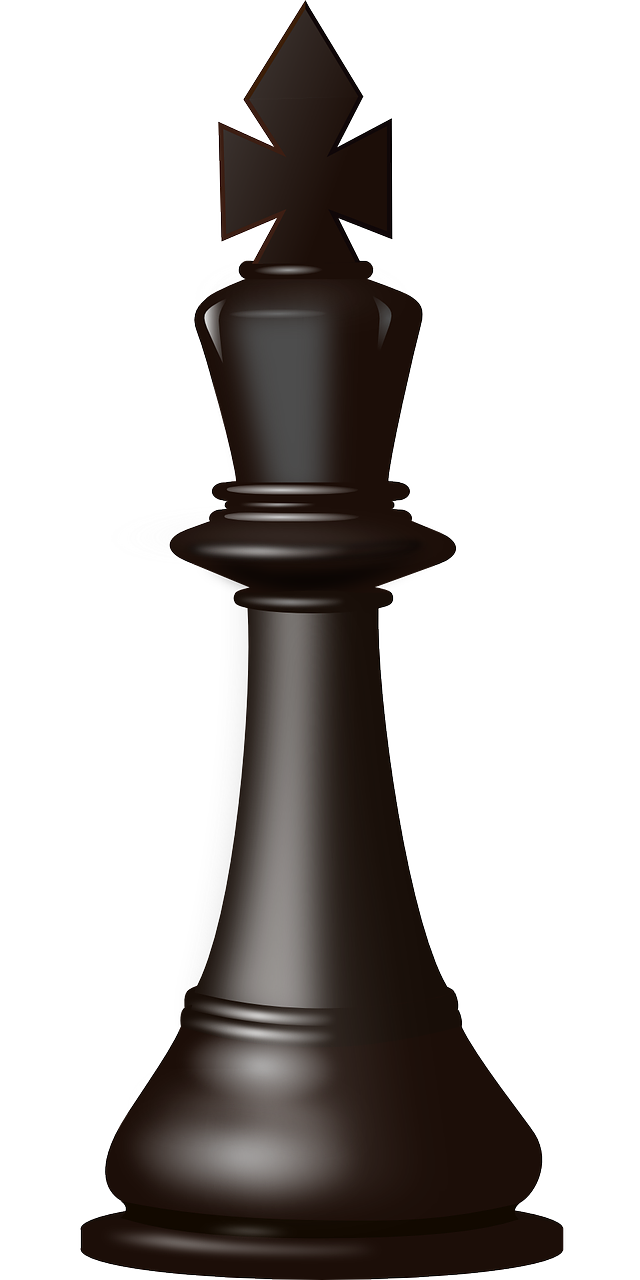 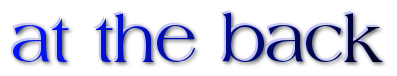 Figur
hinten
[at the back]
[figure]
[Speaker Notes: 6/8


Word frequency (1 is the most frequent word in German): 
Figur [1285] hinten [1159]]
Follow up 1
[z]
[w]
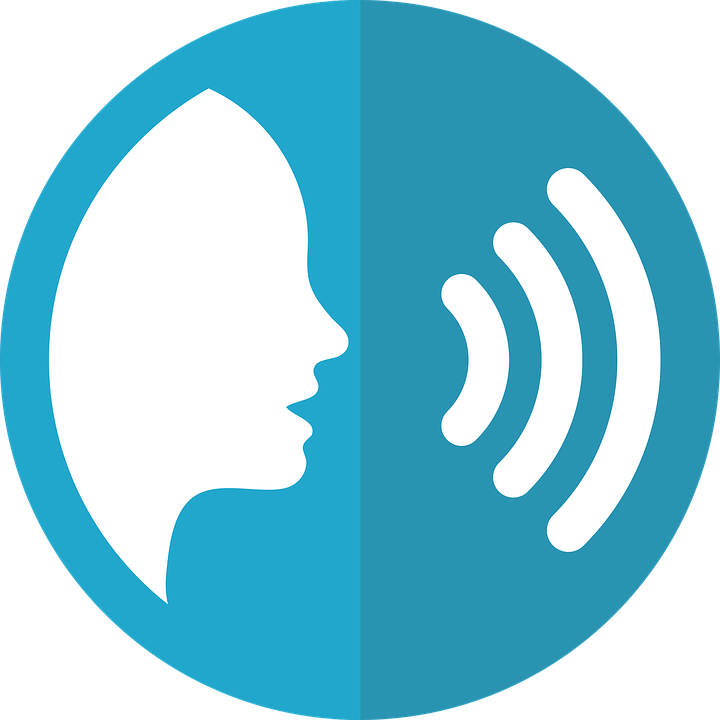 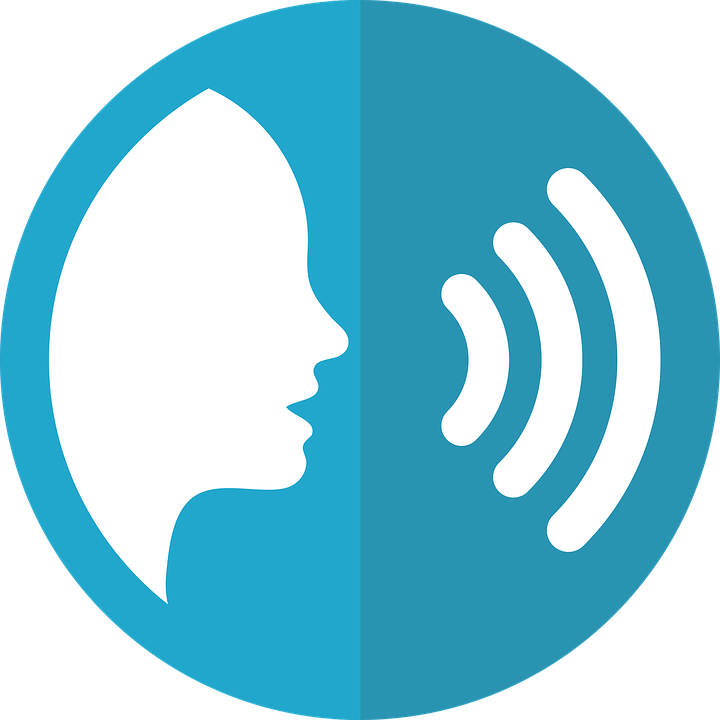 aussprechen
aussprechen
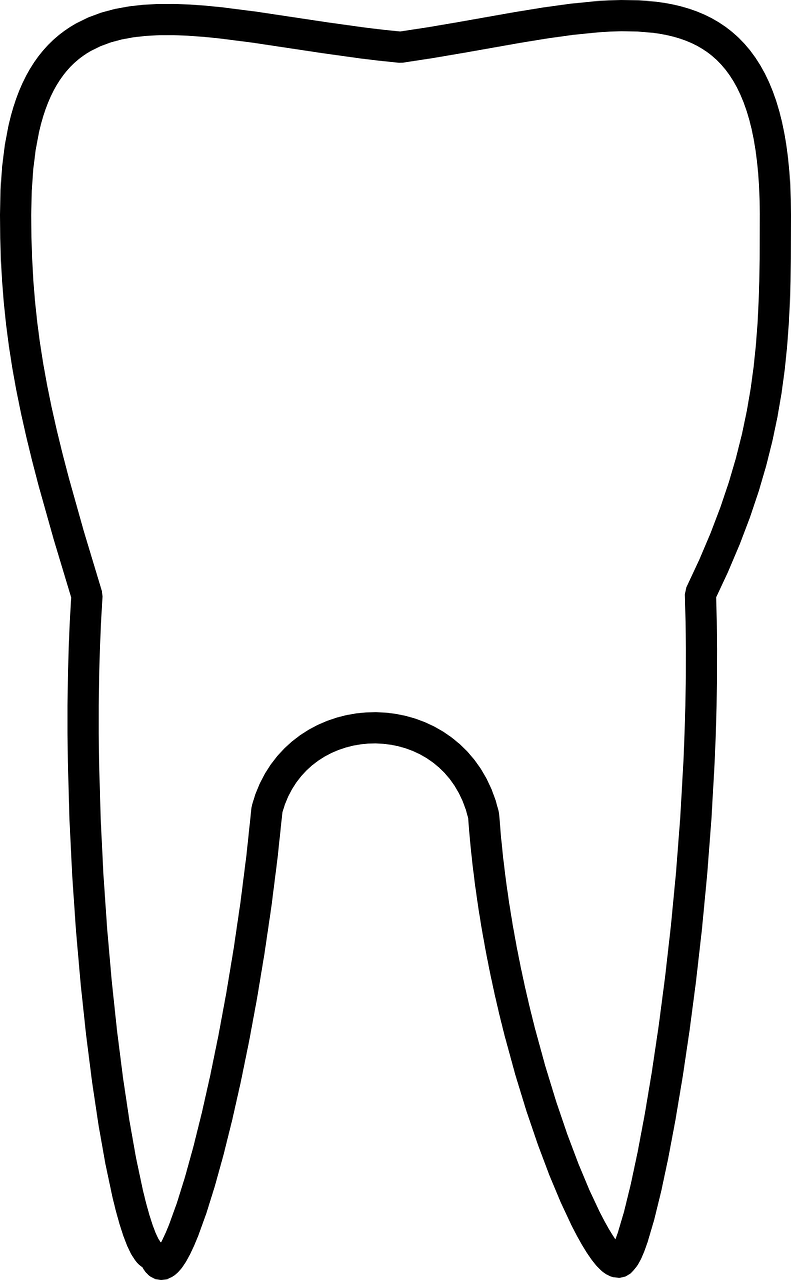 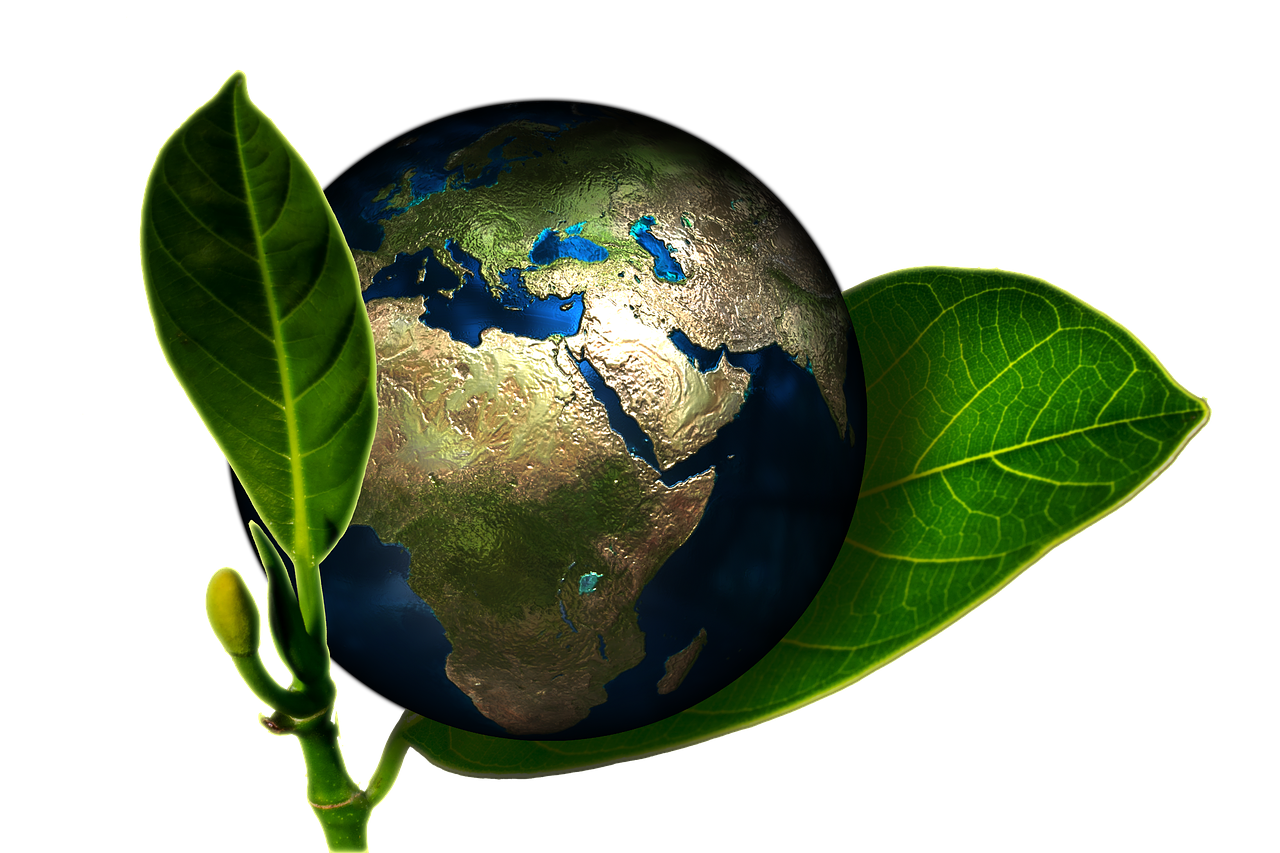 Umwelt
Zahn
[environment]
[tooth]
[Speaker Notes: 7/8


Word frequency (1 is the most frequent word in German): 
Umwelt [1164] Zahn [1871]]
Follow up 1
hard [ch]
soft  [ch]
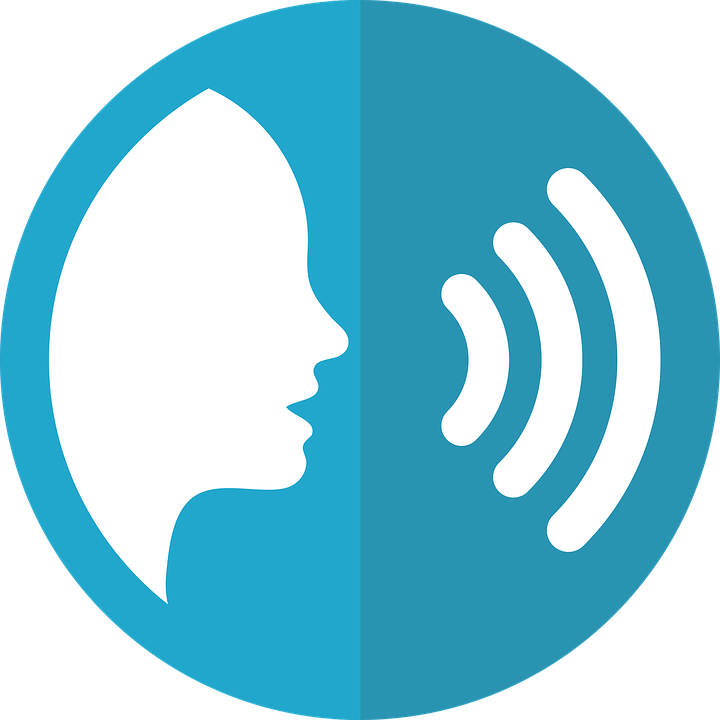 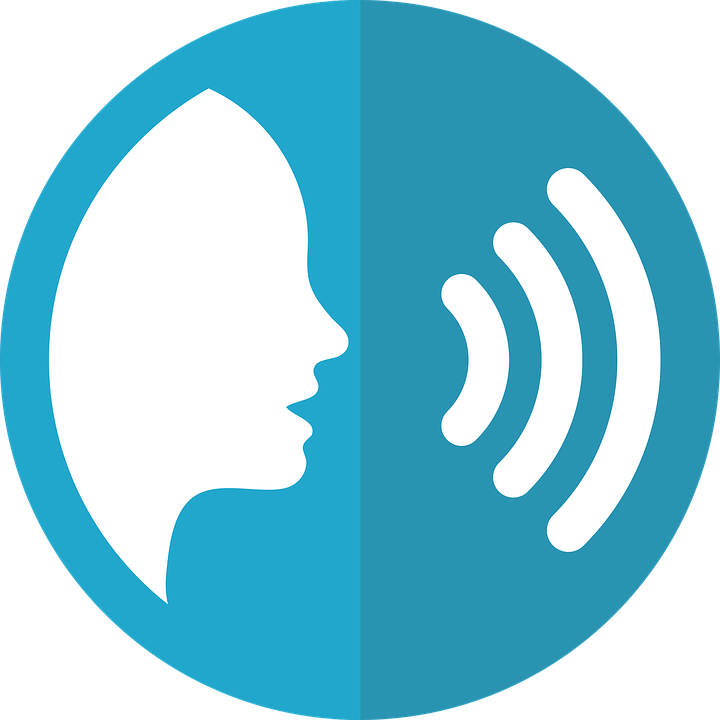 aussprechen
aussprechen
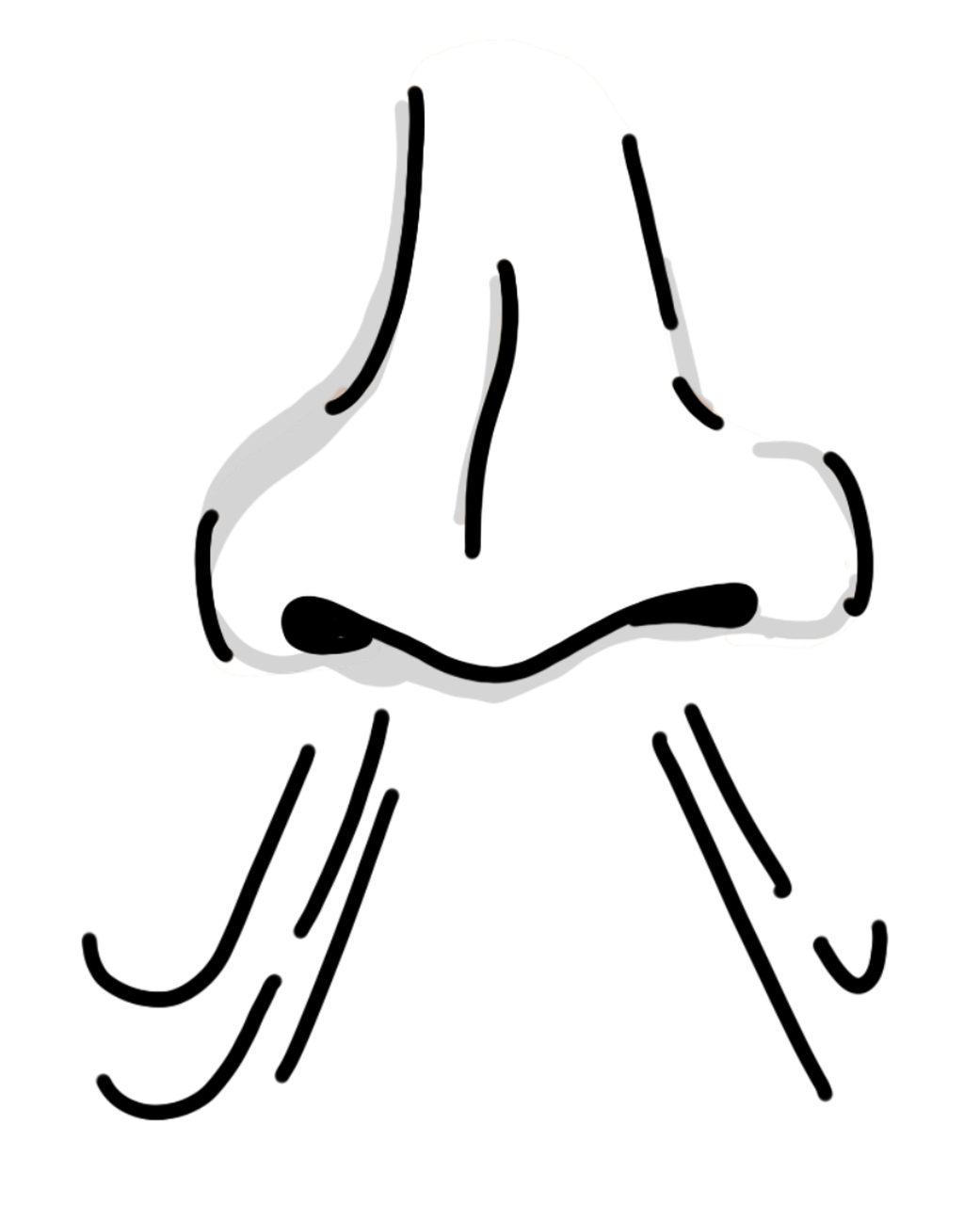 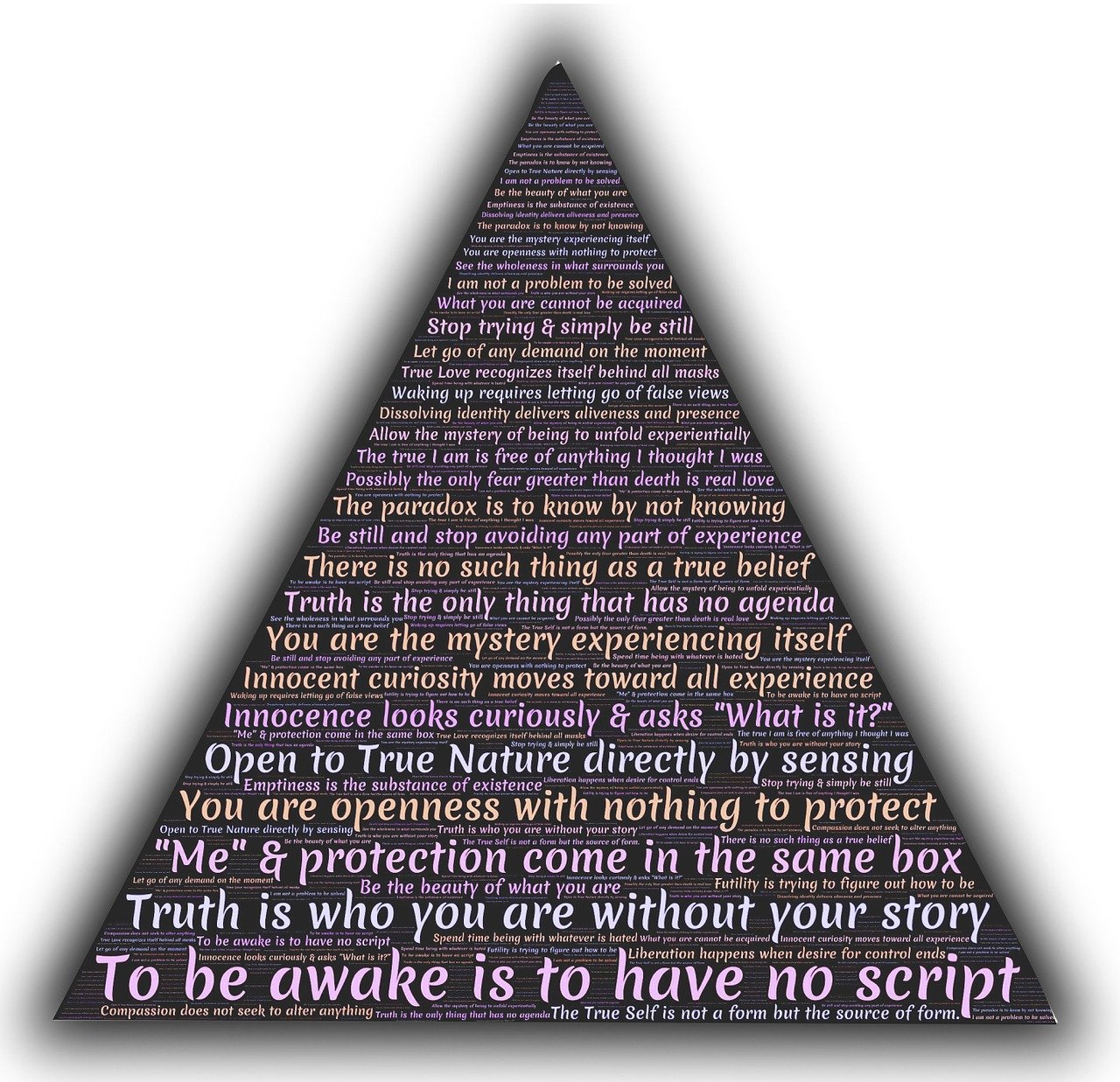 Gedicht
Geruch
[smell]
[poem]
[Speaker Notes: 8/8


Word frequency (1 is the most frequent word in German): 
Gedicht [1897] Geruch [2335]]
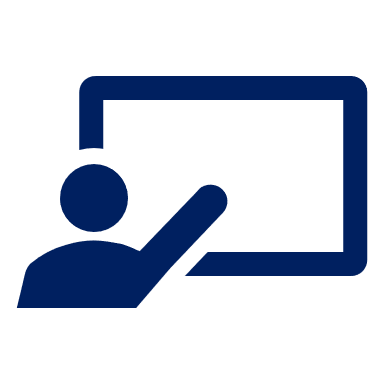 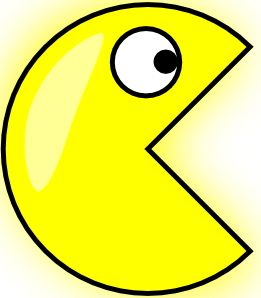 Follow up 2
Sag die Wörter.
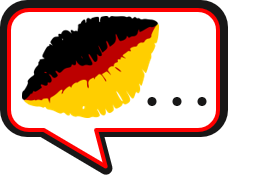 sprechen
sprechen
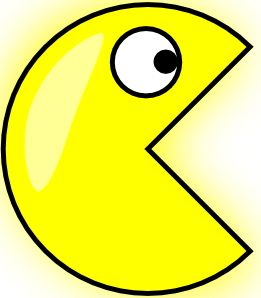 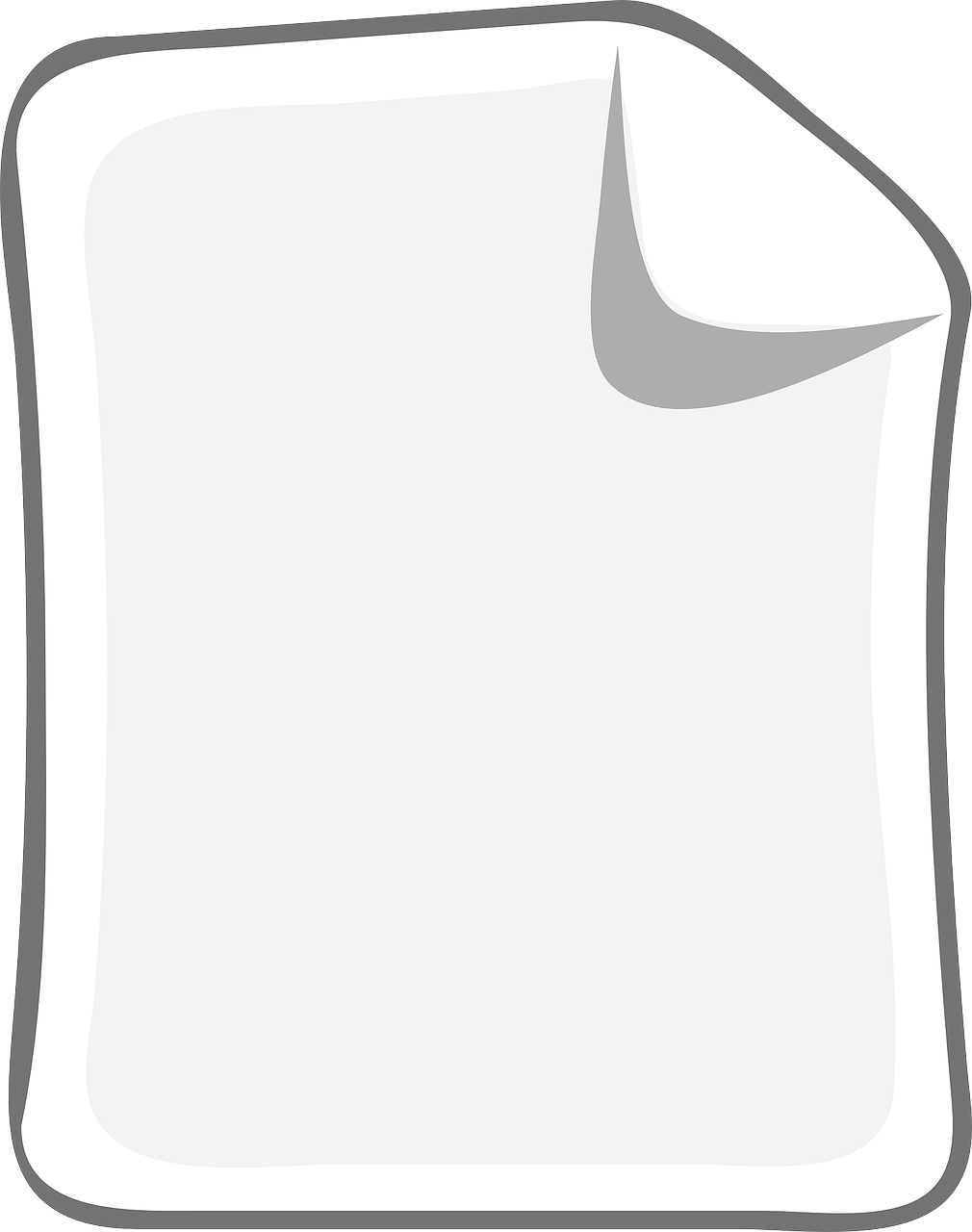 das
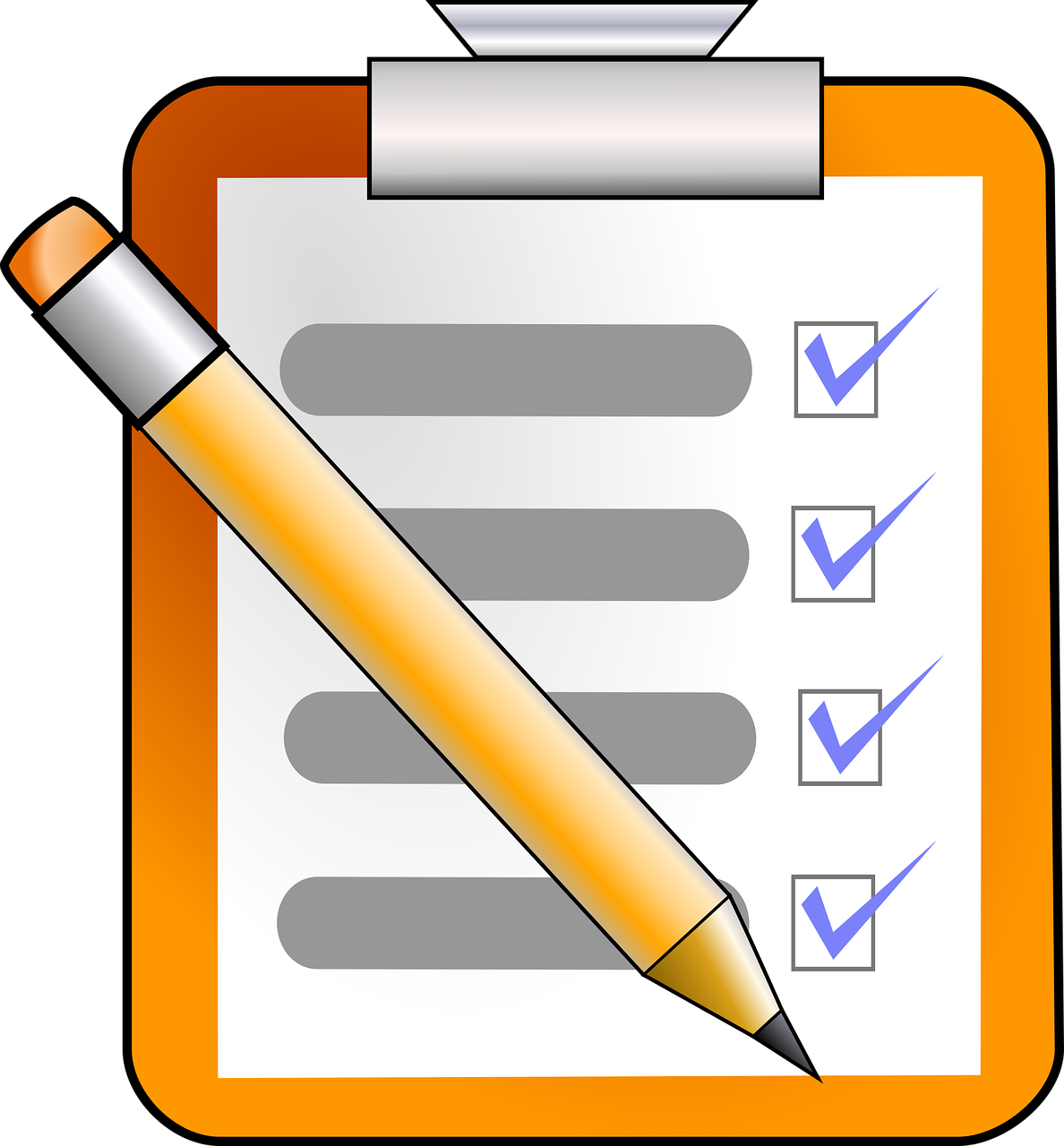 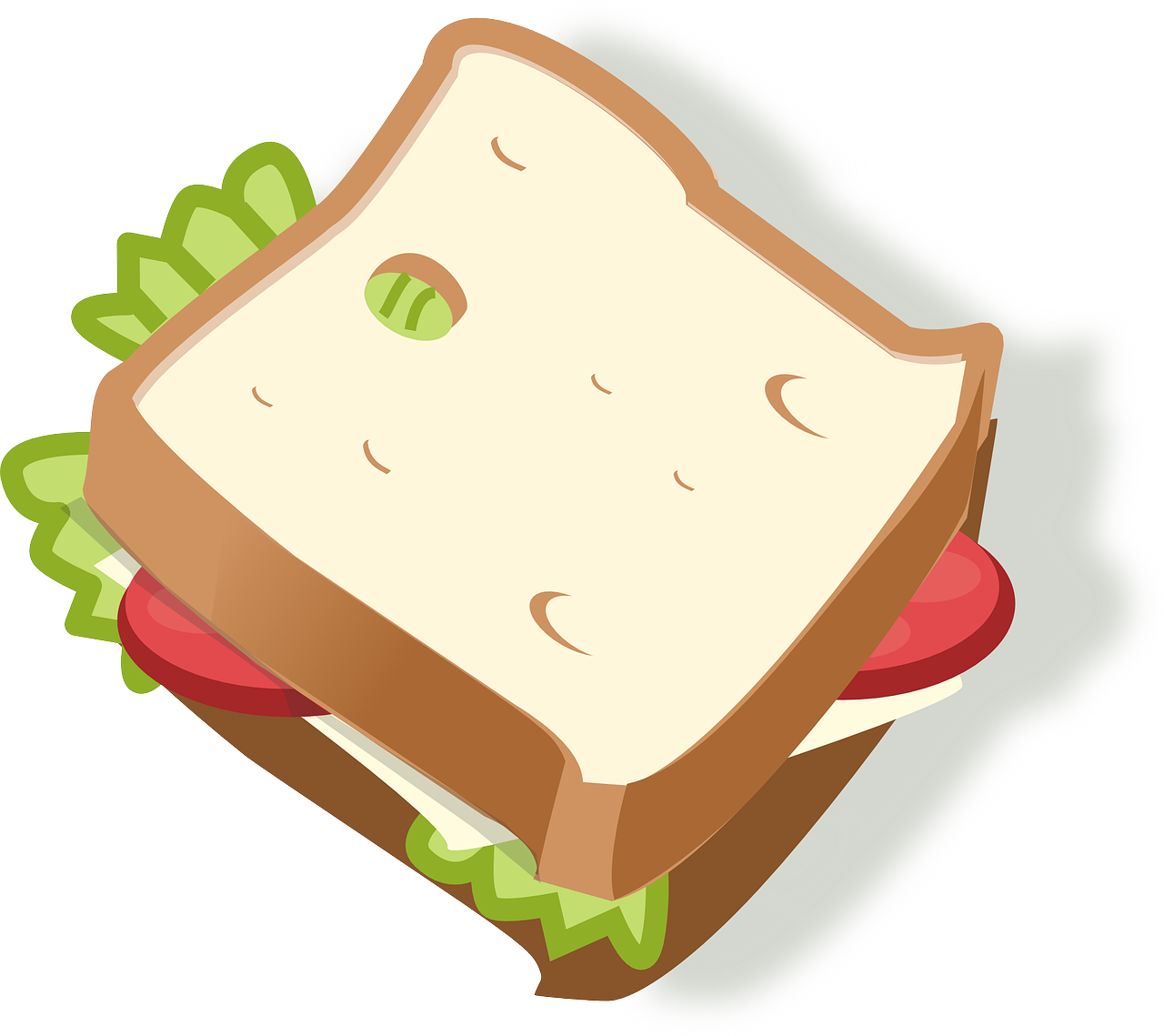 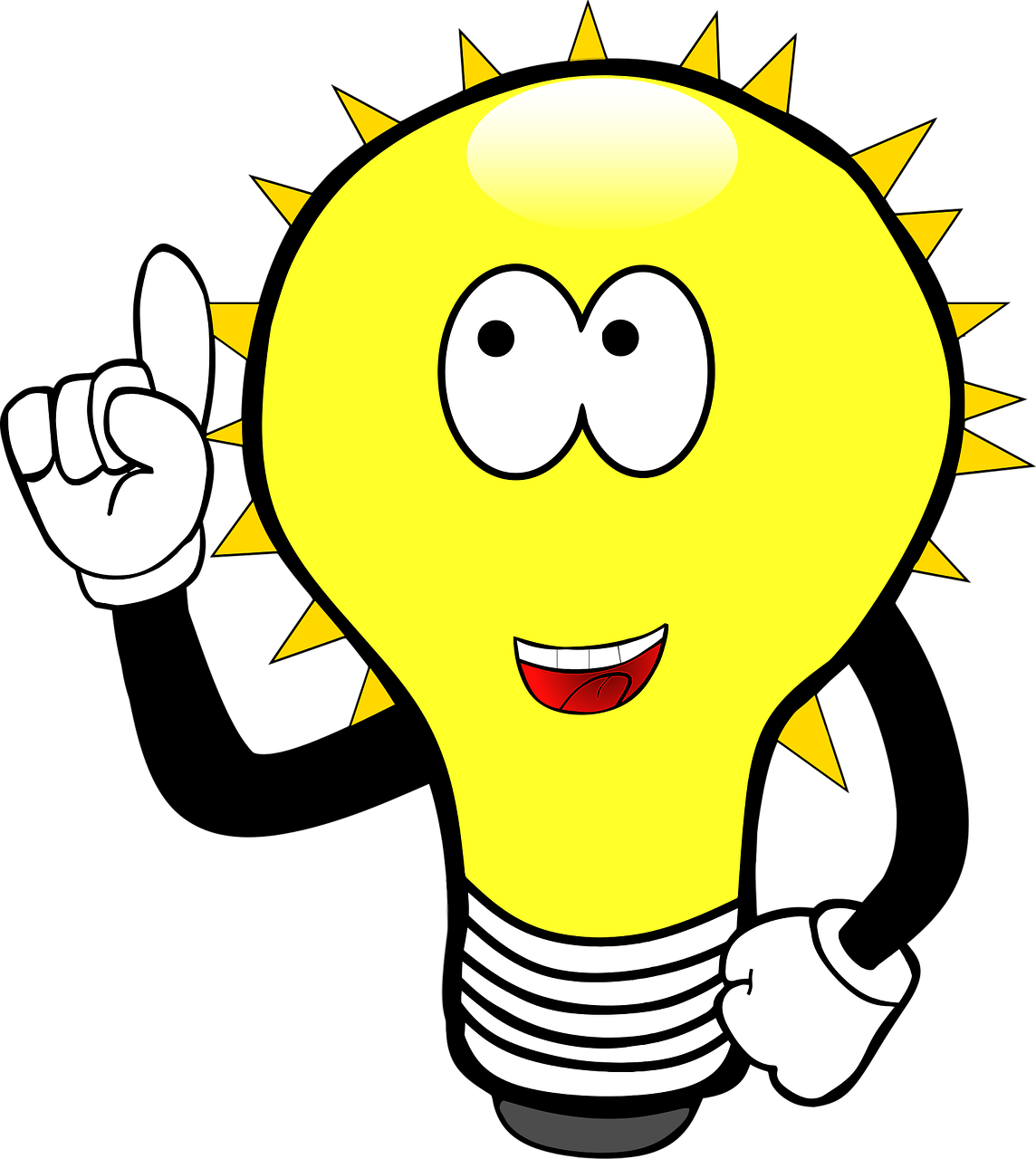 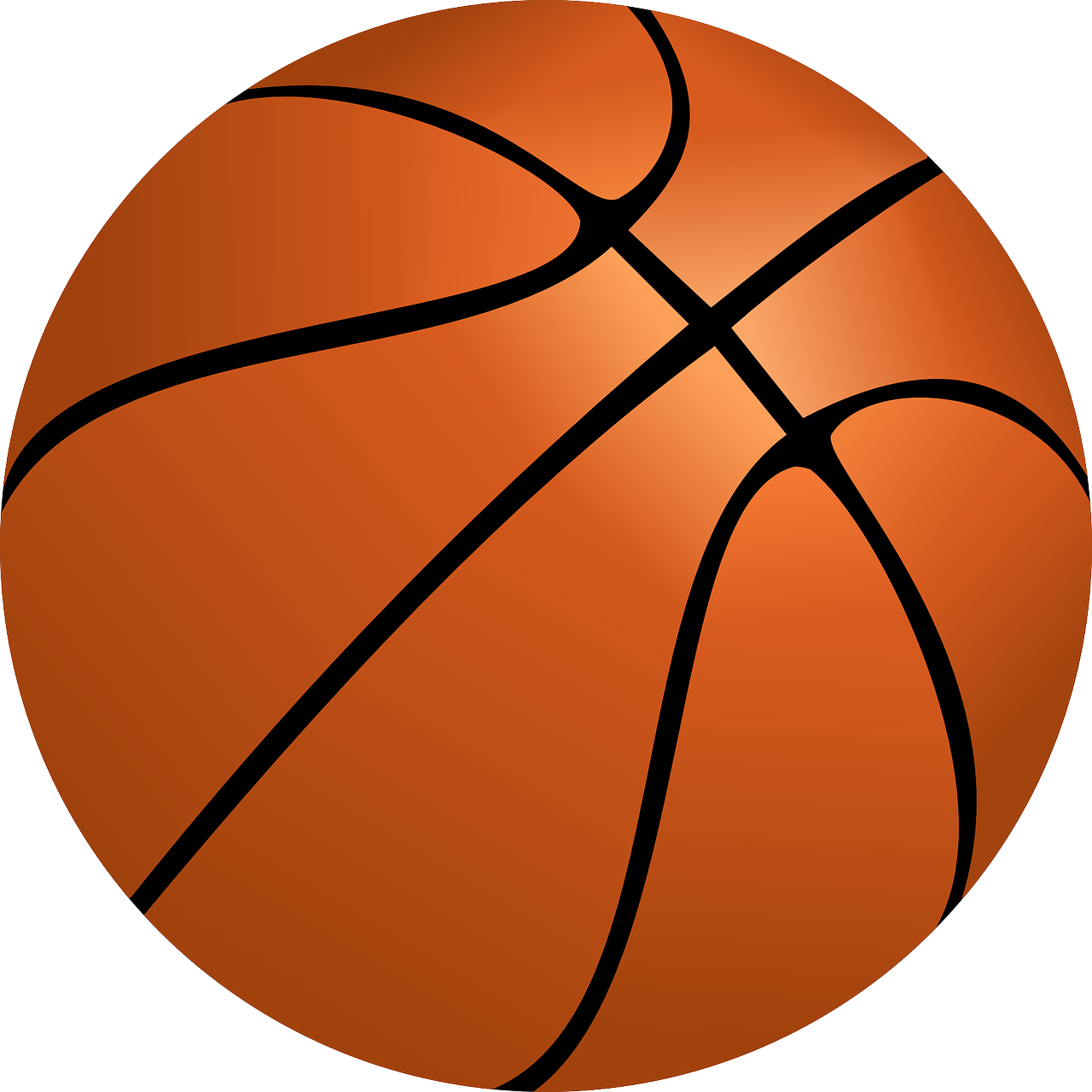 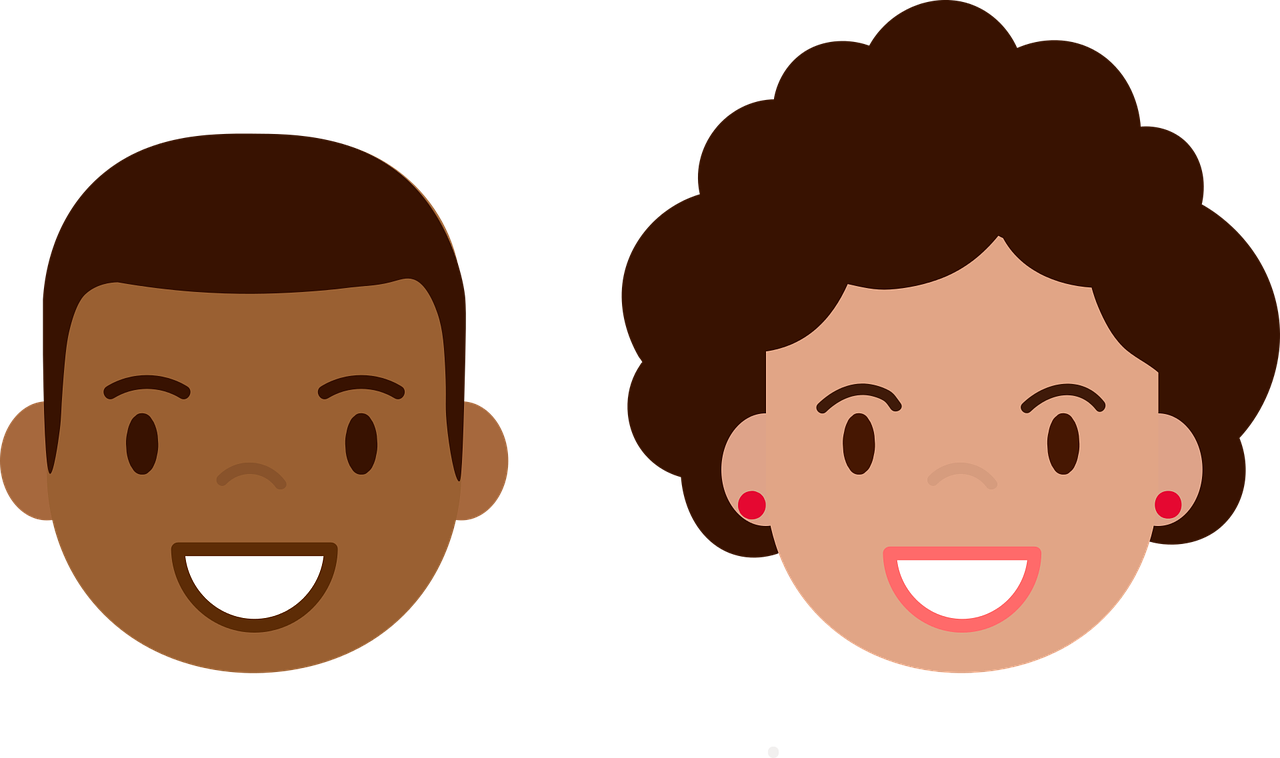 der
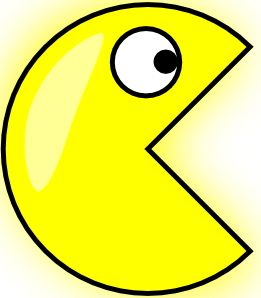 die
[Speaker Notes: Timing: 5 minutes

Aim: to practise spoken production of a range of vocabulary and practise applying gendered articles

Procedure:
Click to bring up the image. Pupils say the word and say them aloud with the appropriate article.
Click again for the words to disappear into the appropriate ‘pacman’.
Continue for the rest of the items. 

Items in order:
die Idee
der Partner
die Liste
das Blatt
der Ball
das Butterbrot]
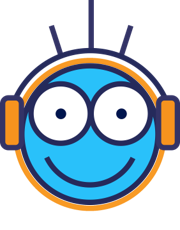 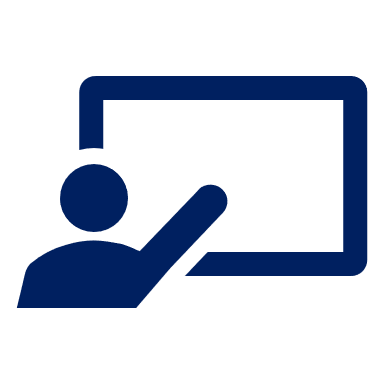 Follow up 3
Was ist das?
Ronja and Lias are playing a word game.
Which word is Ronja referring to?
hören
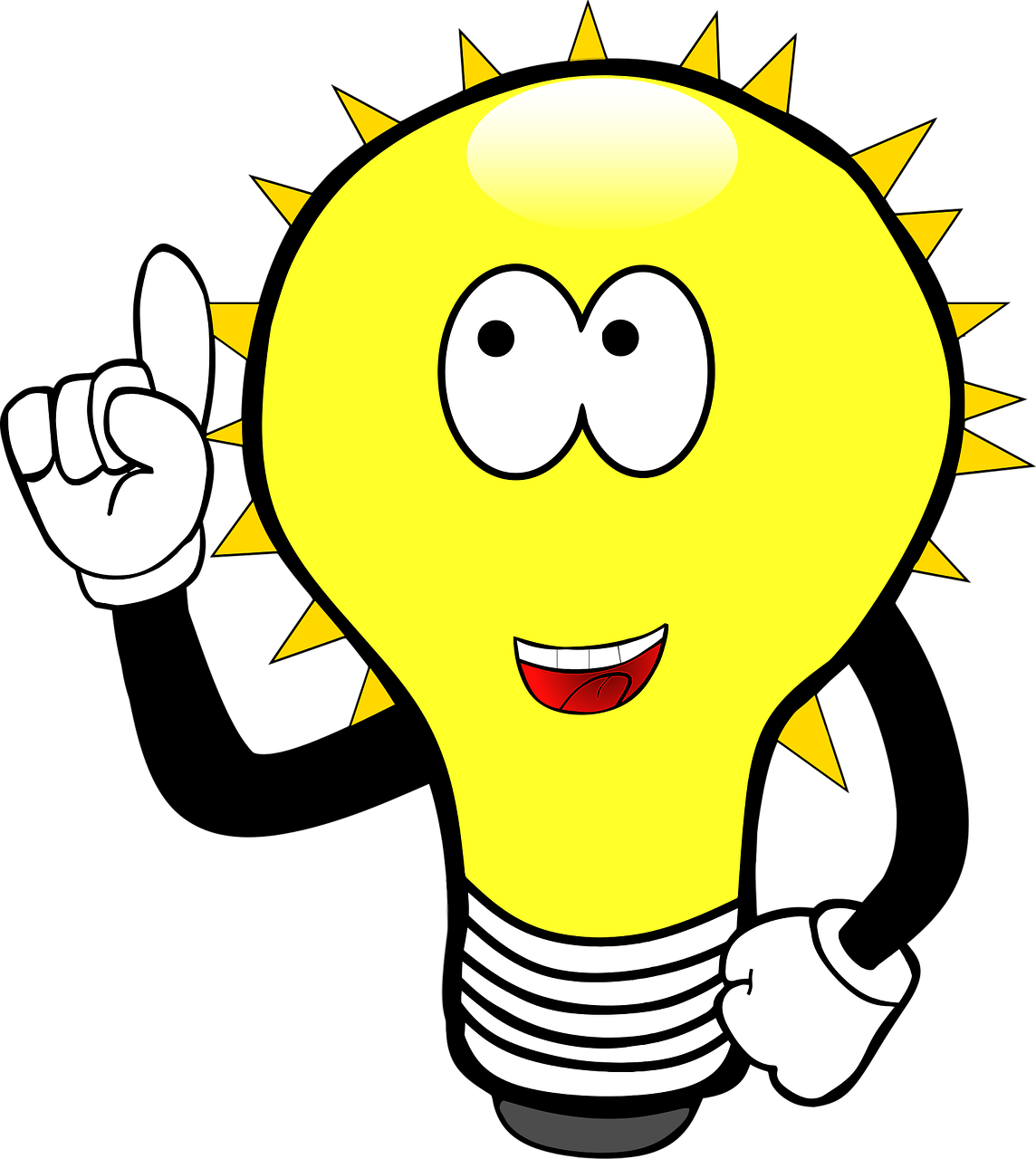 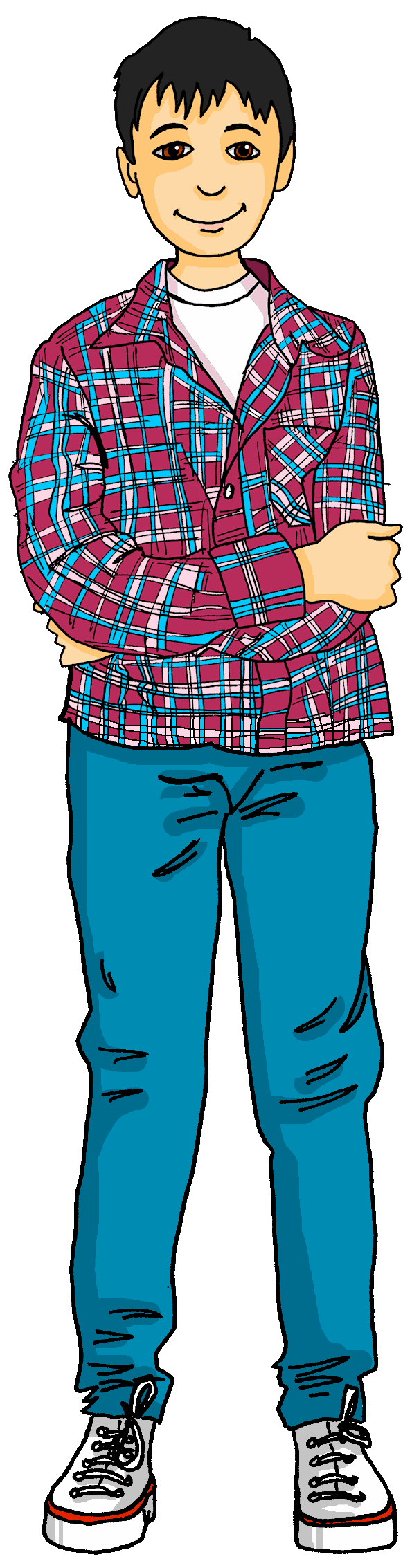 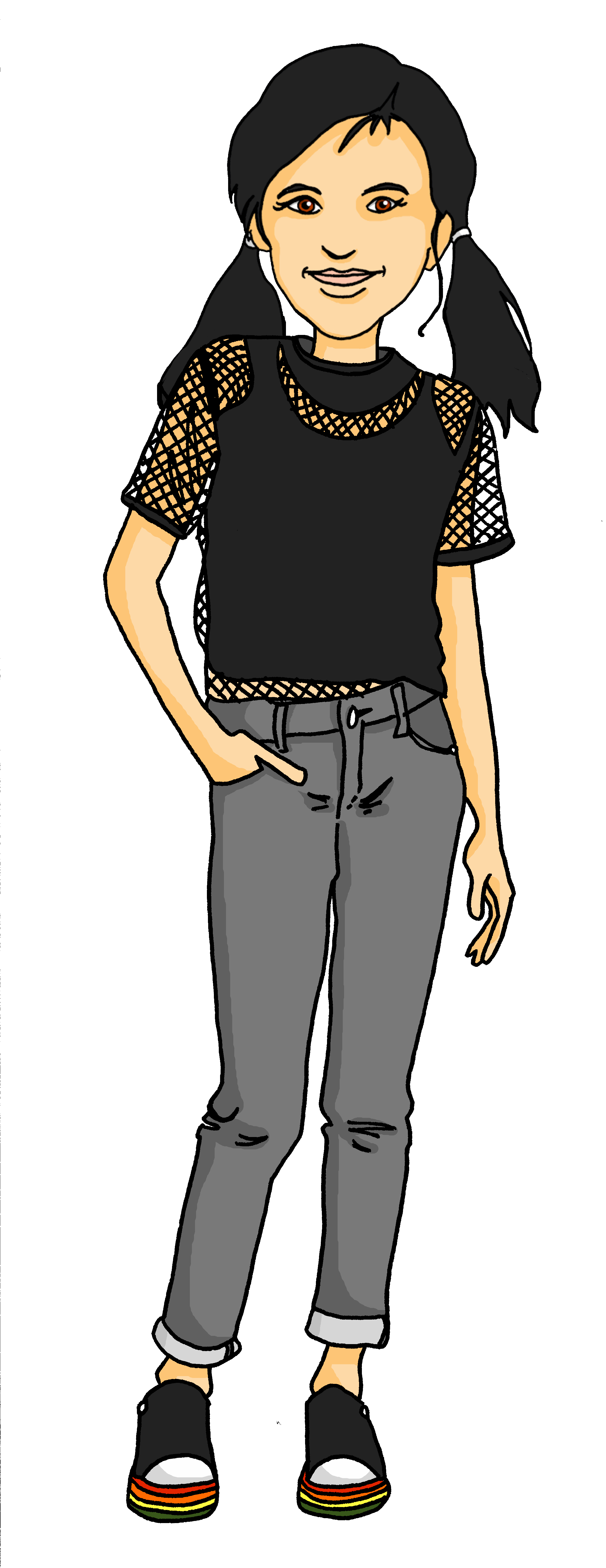 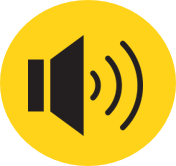 oder
A
aber
B
die Kleidung
C
schwarz
D
[Speaker Notes: Timing: 5 minutes (6 slides)
Aim: to revisit some of this term’s vocabulary.Procedure:1. Explain the task. Ronja and Lias are playing a word association game.
2. Click on the audio button to hear the word that Ronja says. Pupils look at the words on the right next to Lias and decide which word she is referring to, noting down either the word or A,B,C or D.
3. Click to reveal the answers.

Transcript:
eine Farbe]
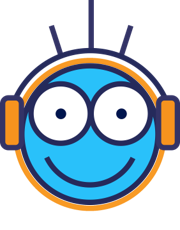 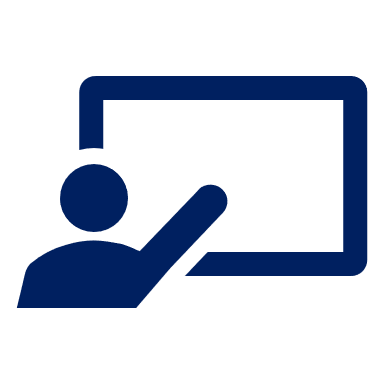 Follow up 3
Was ist das?
Ronja and Lias are playing a word game.
Which word is Ronja referring to?
hören
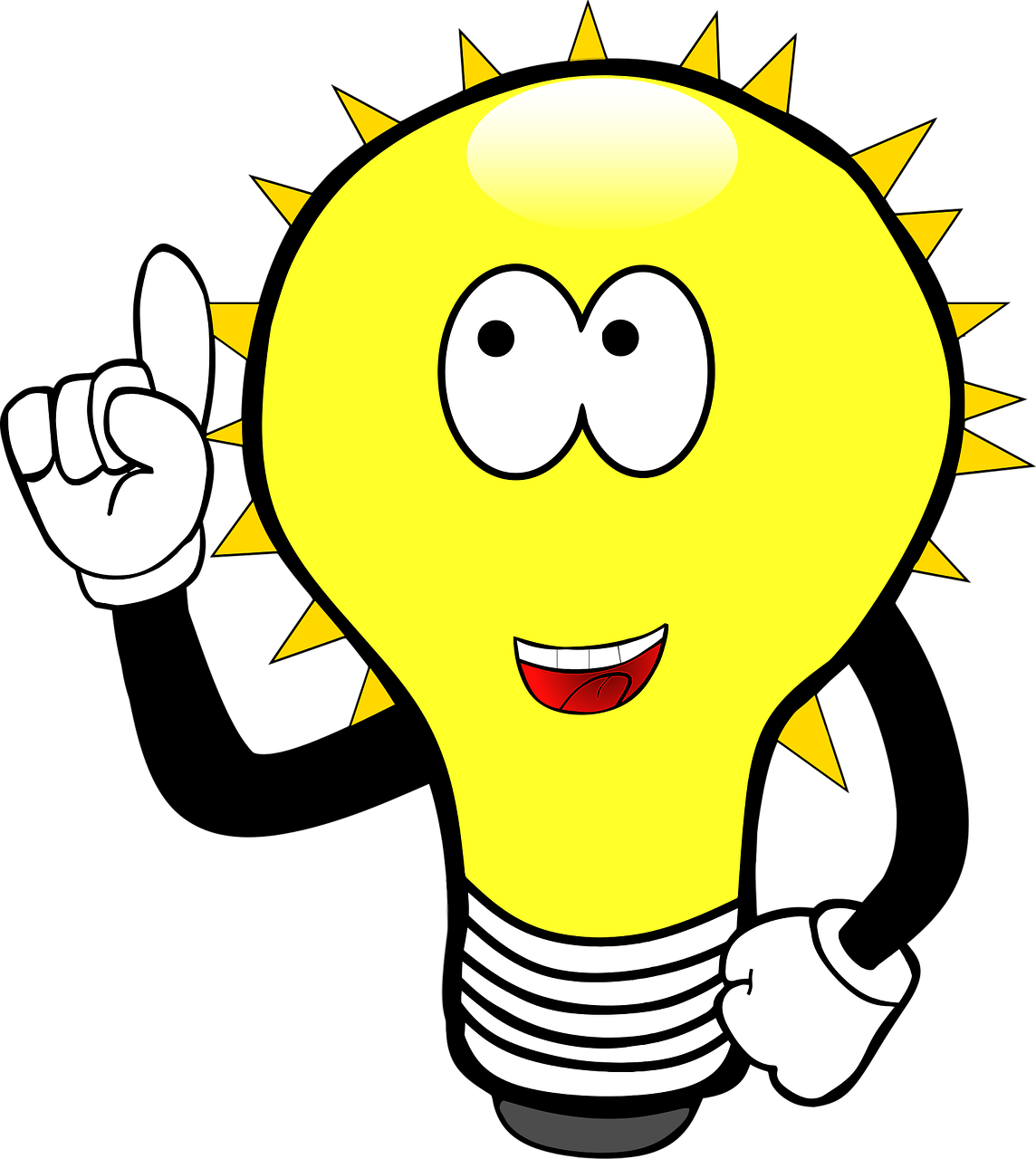 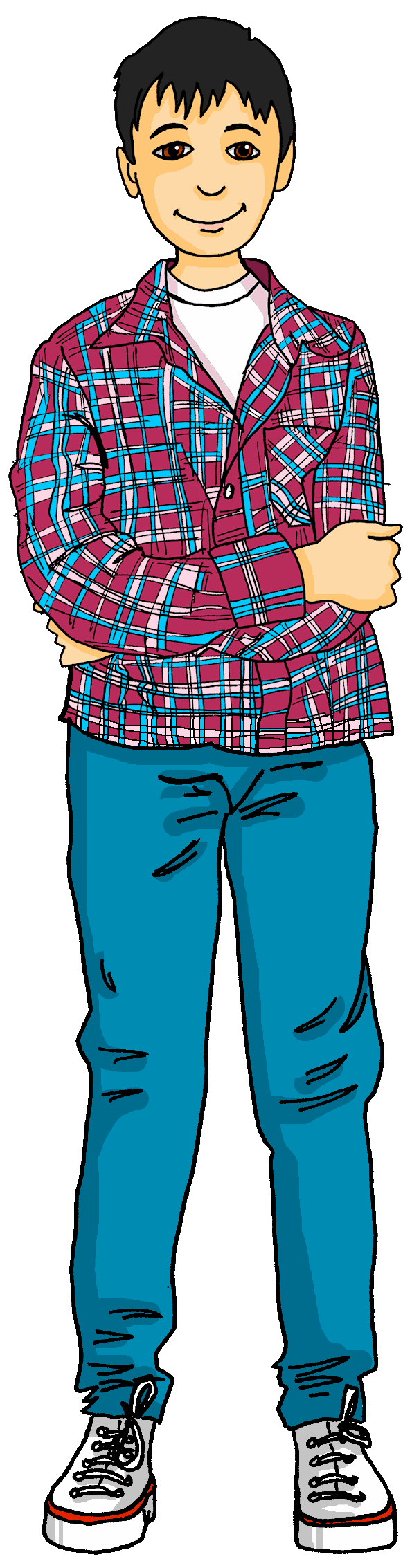 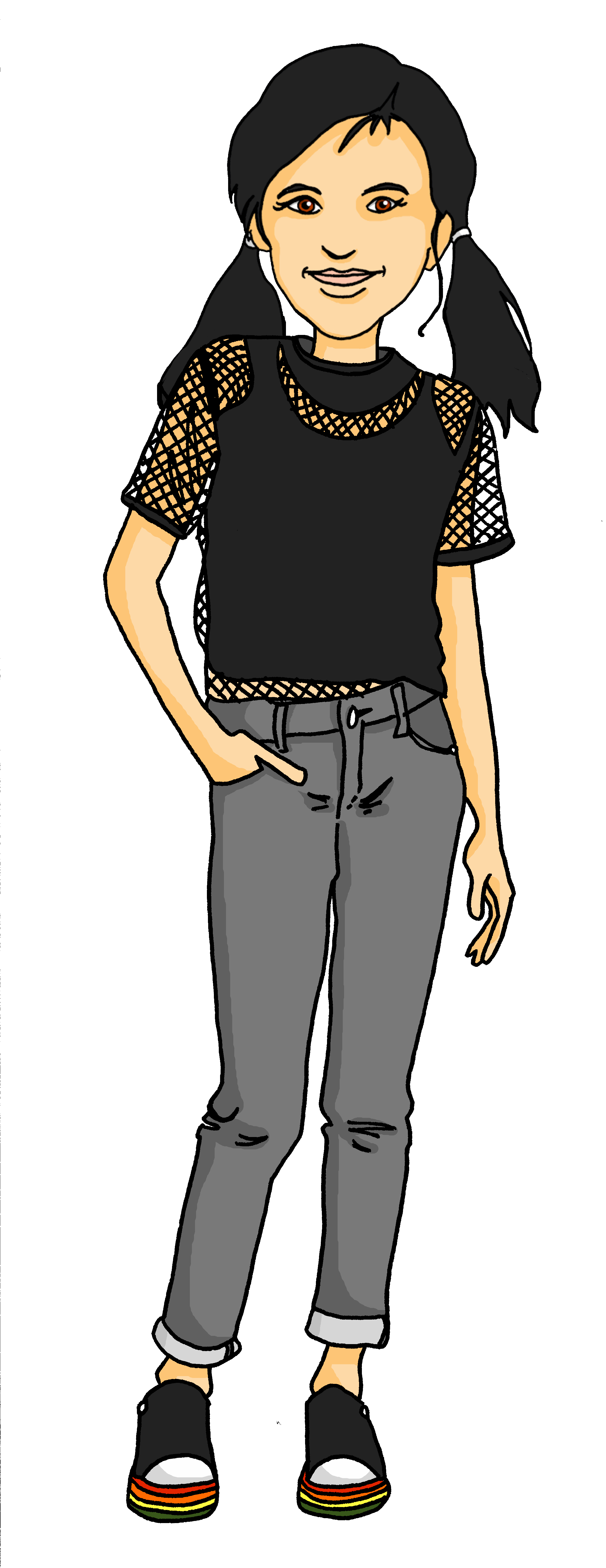 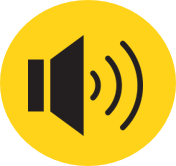 tschüss
A
ja
B
nicht wahr?
C
auch
D
[Speaker Notes: [2/6]

Transcript:
Auf Wiedersehen]
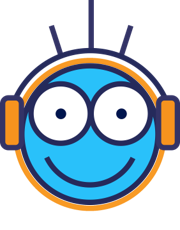 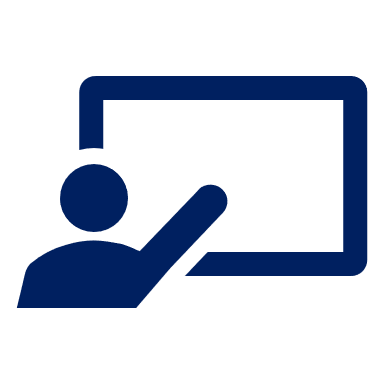 Follow up 3
Was ist das?
Ronja and Lias are playing a word game.
Which word is Ronja referring to?
hören
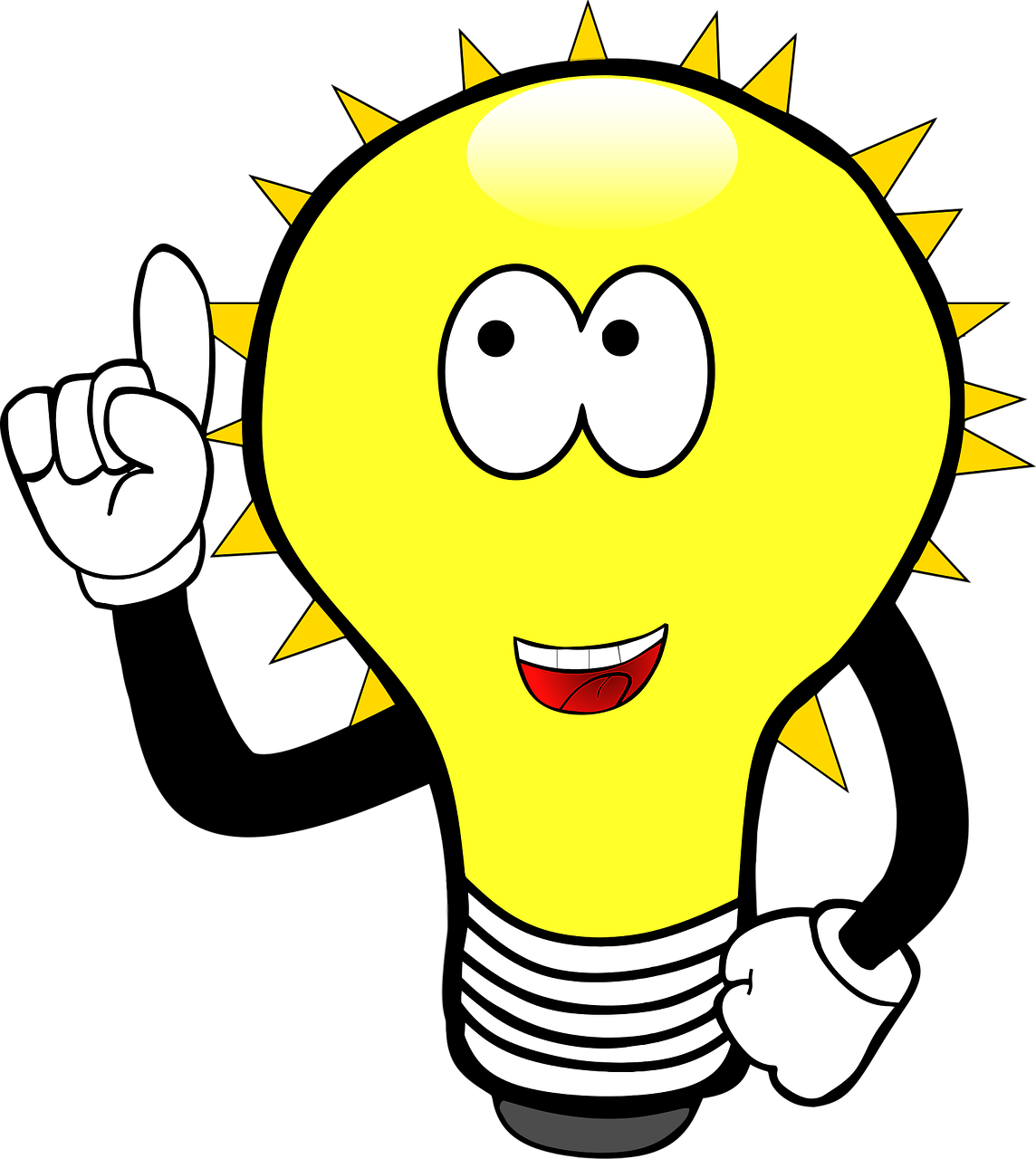 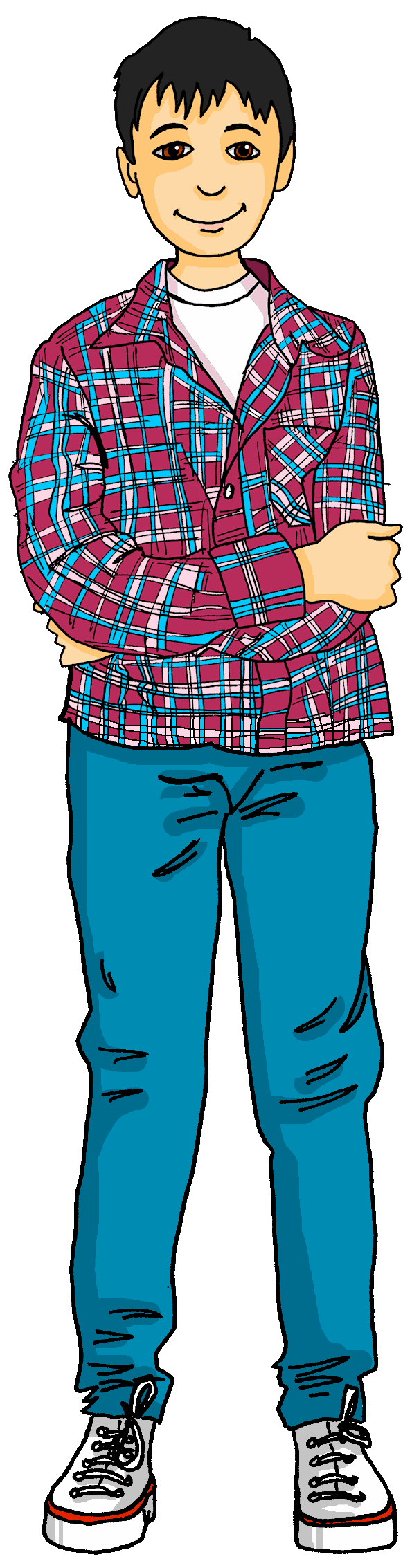 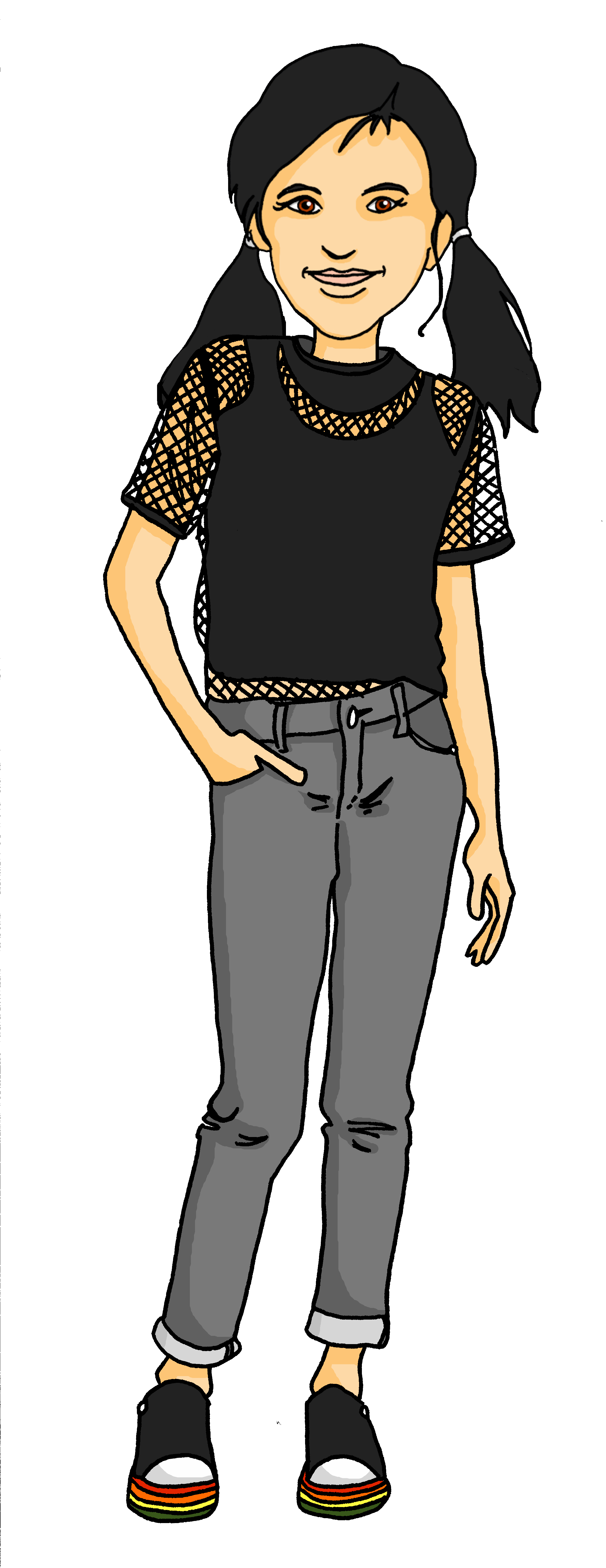 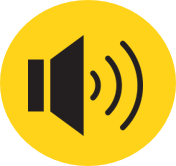 eine
A
die Jacke
B
es
C
sein
D
[Speaker Notes: [3/6]

Transcript:
die Kleidung]
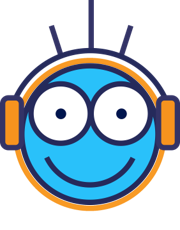 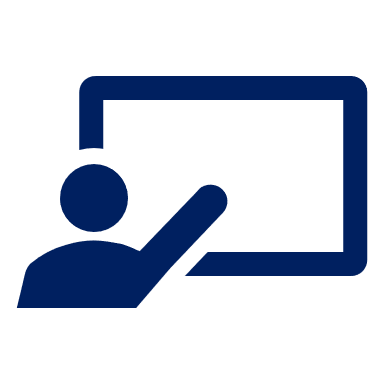 Follow up 3
Was ist das?
Ronja and Lias are playing a word game.
Which word is Ronja referring to?
hören
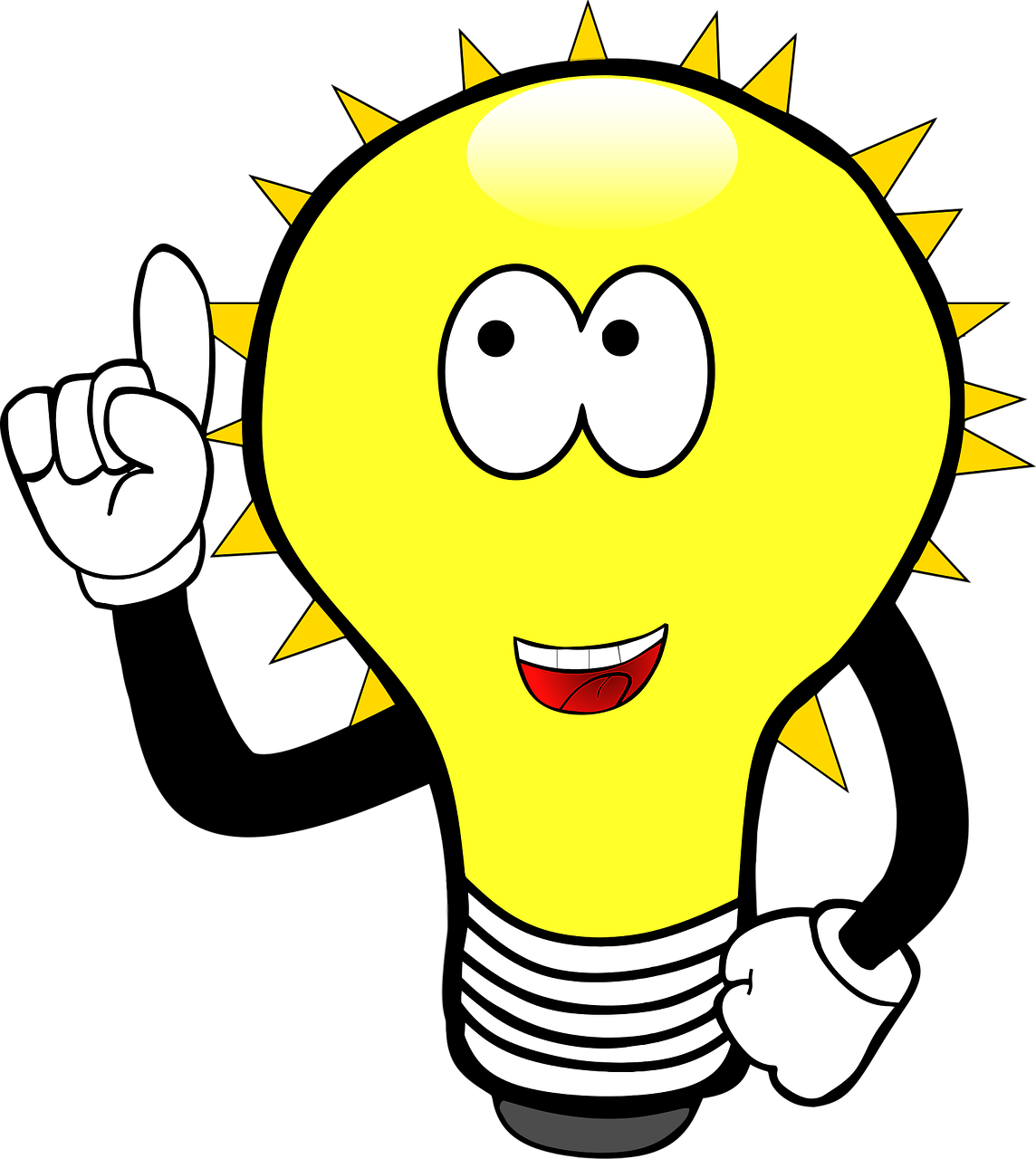 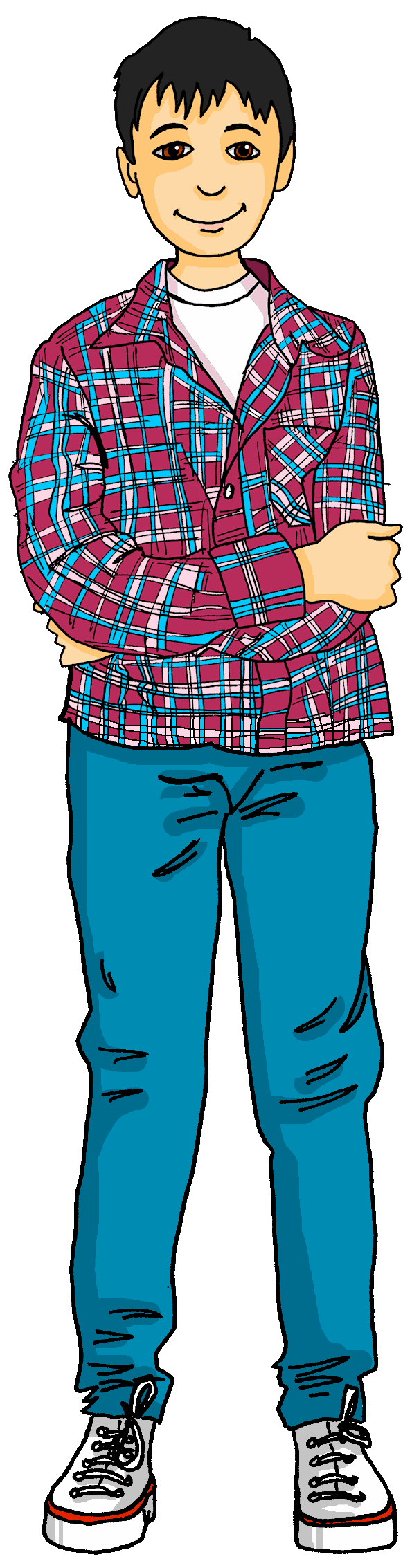 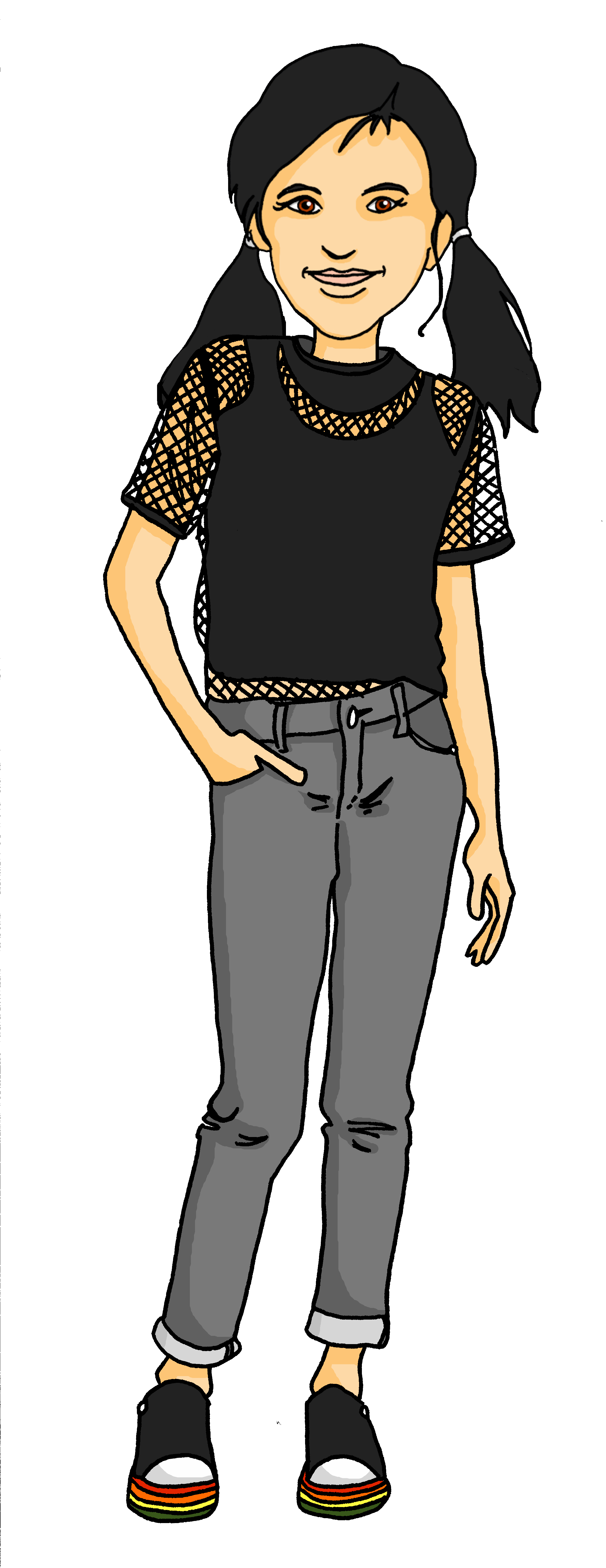 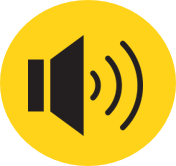 wie
A
und
B
Hallo
C
er
D
[Speaker Notes: [4/6]

Transcript:
Guten Morgen]
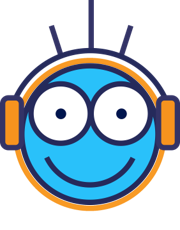 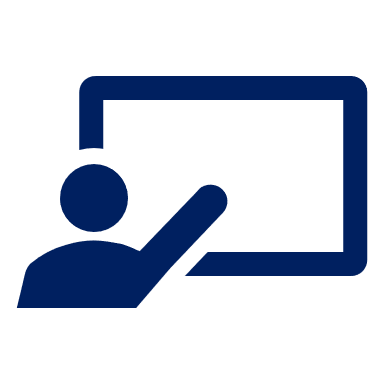 Follow up 3
Was ist das?
Ronja and Lias are playing a word game.
Which word is Ronja referring to?
hören
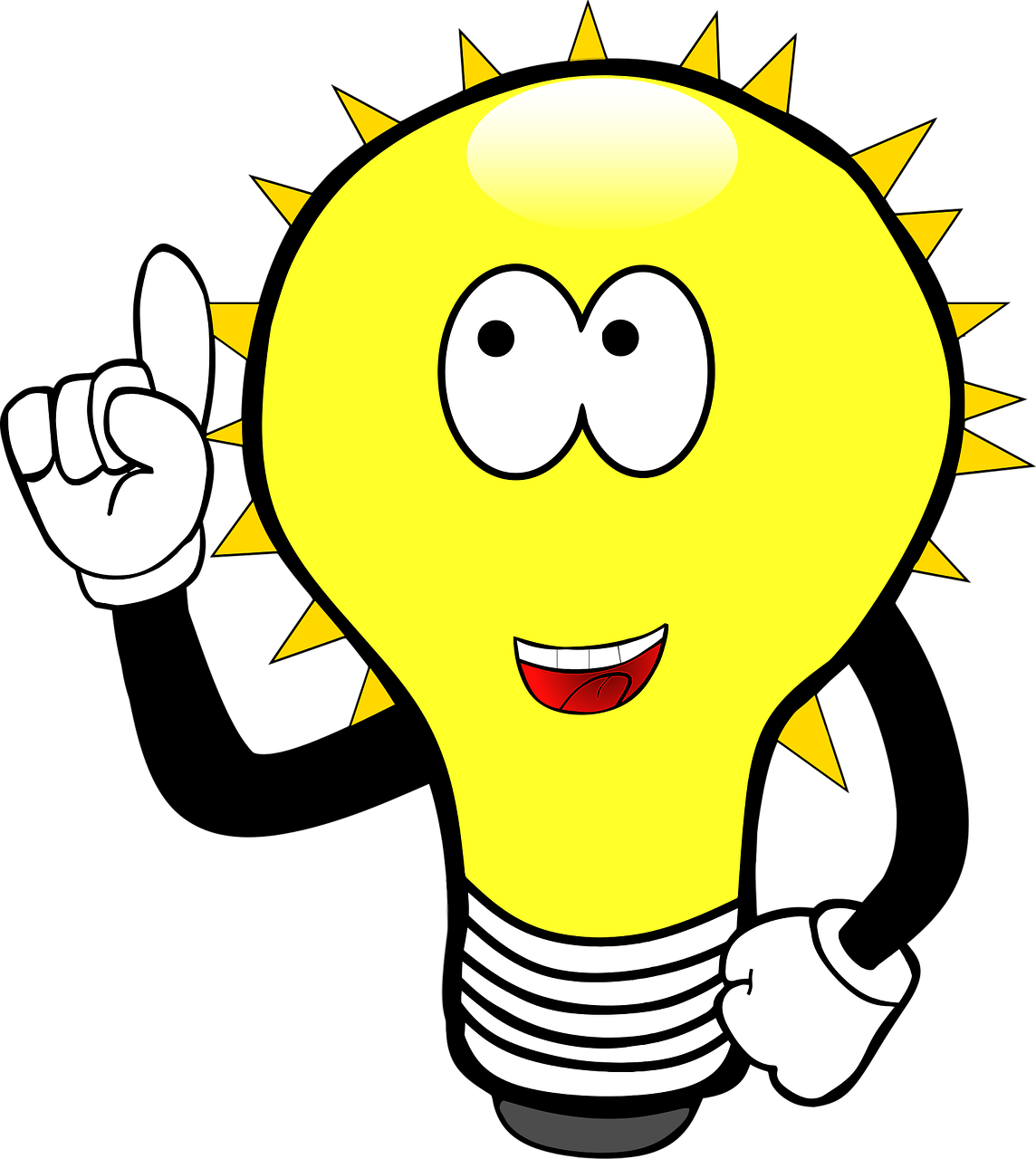 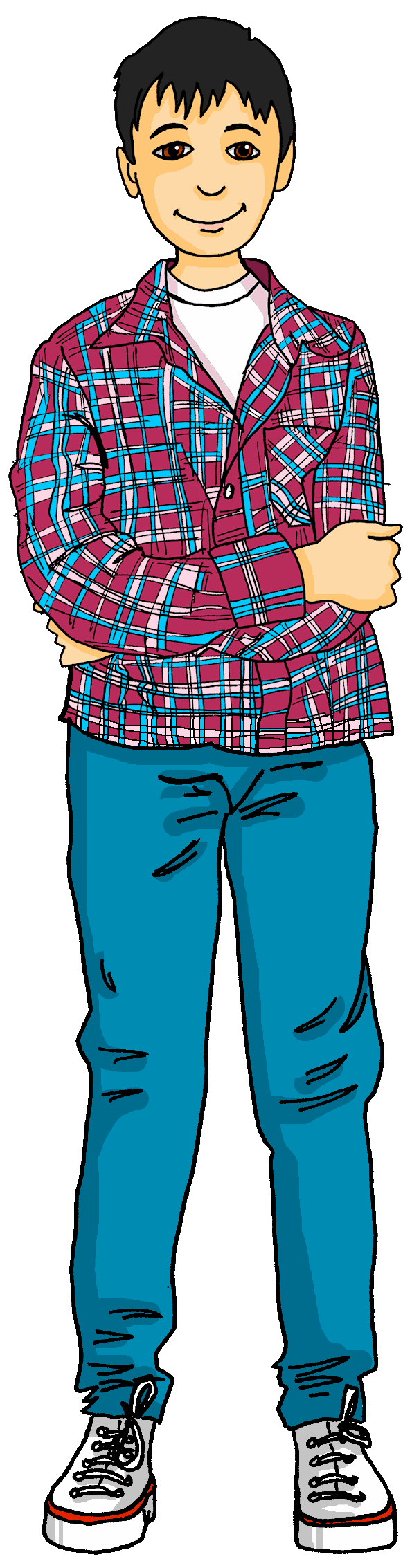 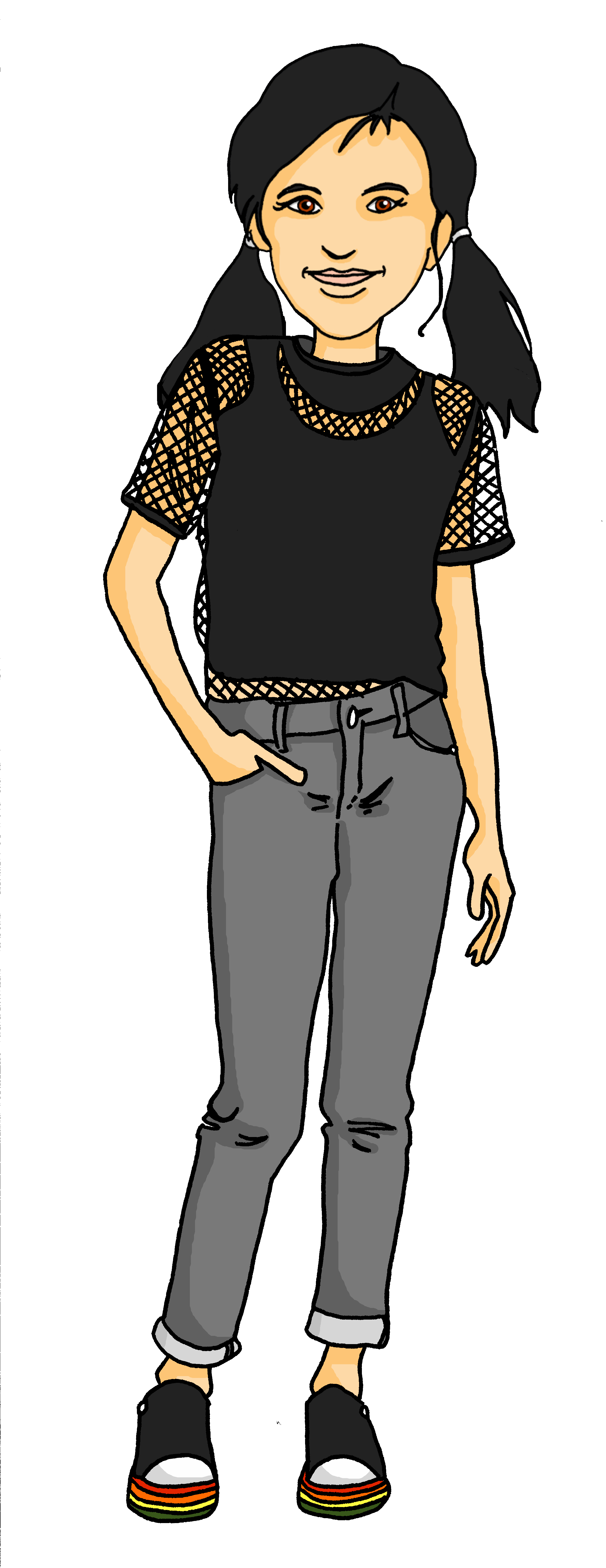 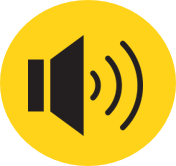 er
A
England
B
nein
C
die Person
D
[Speaker Notes: [5/6]

Transcript:
der Ort]
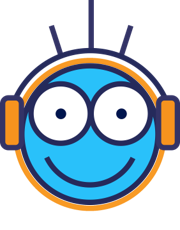 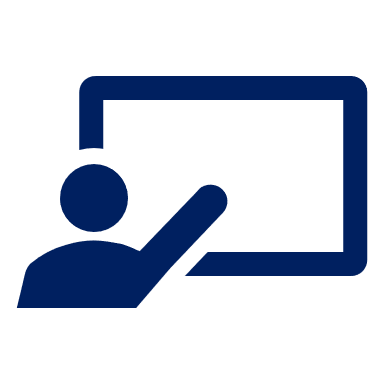 Follow up 3
Was ist das?
Ronja and Lias are playing a word game.
Which word is Ronja referring to?
hören
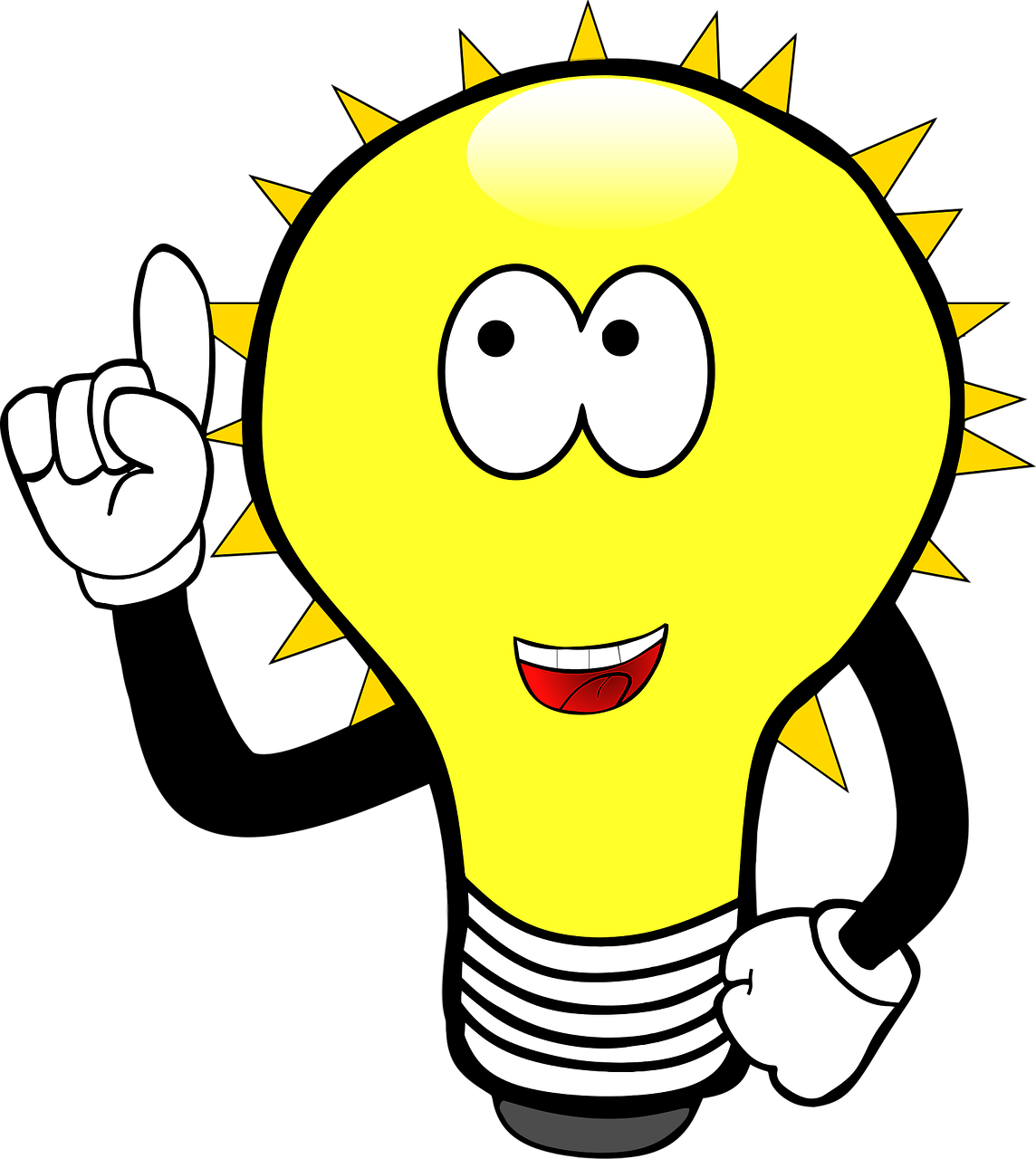 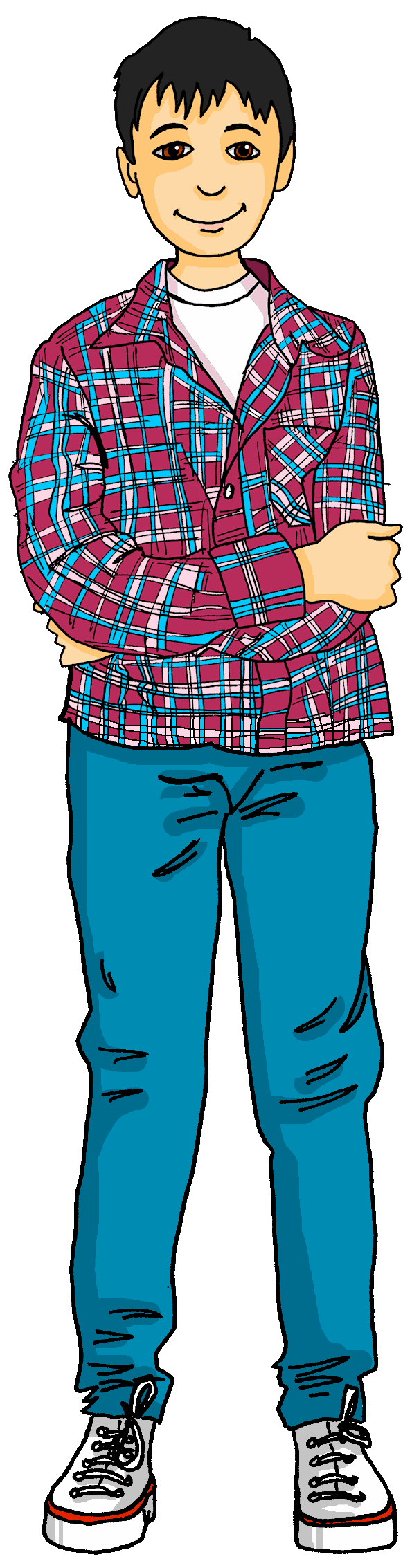 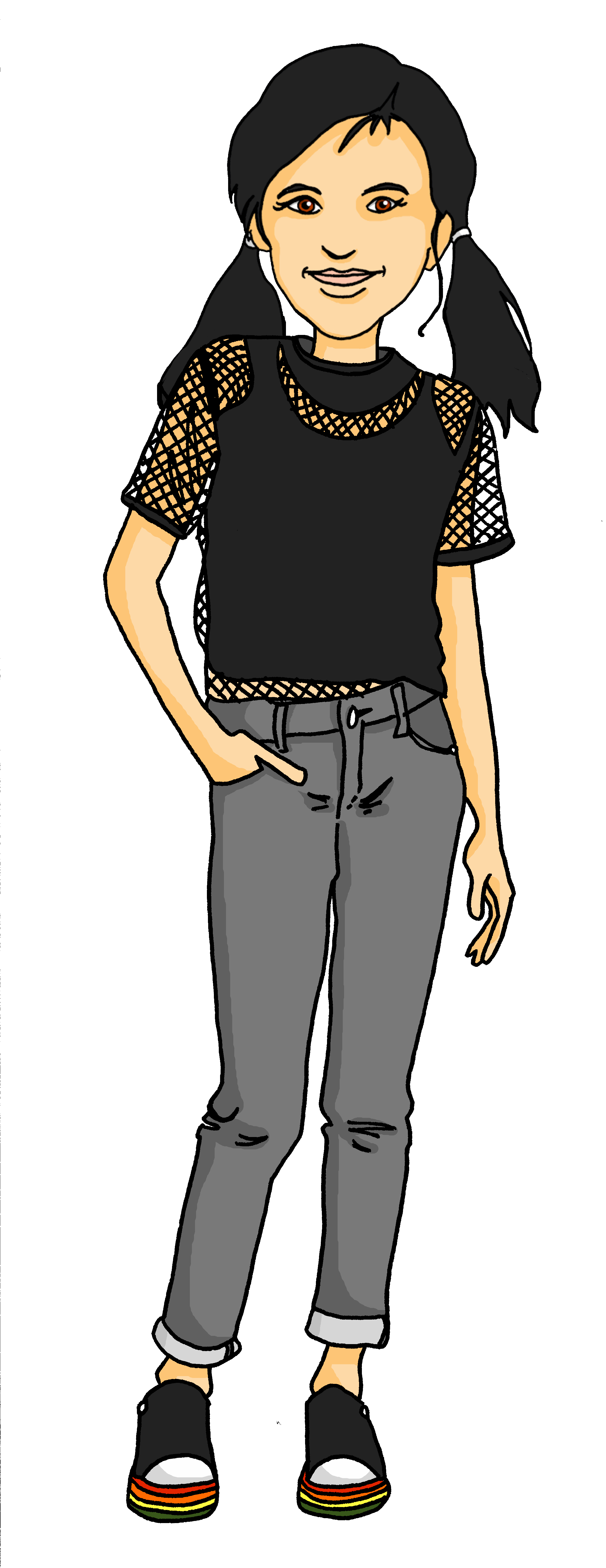 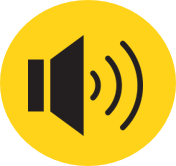 die Schweiz
A
klar
B
ein
C
das Problem
D
[Speaker Notes: [6/6]

Transcript:
schlecht]
Wo, was, wie, nicht wahr?
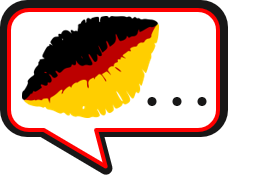 Follow up 4
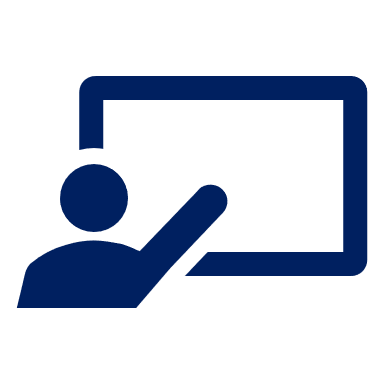 Ist das richtig?
sprechen
Person A
Wo…?
Person B
ist die Schweiz
er ist
bin ich
mein Partner
bist du
Guten Morgen
England ist
schlecht
ist das Butterbrot
[Speaker Notes: Timing: 5 minutes (4 slides) 

Aim: to practise forming questions and contrasting word order using question words and nicht wahr. 

Procedure:
1. Pupils work in pairs. Partner A reads out the question starter.
2. Partner B reads the boxes below and forms questions by saying all the possible options that could fill in the ellipsis in the question starter. They will need to pay close attention to the word order of the options in boxes.
3. Click to reveal answers.
4. Click to reveal the following slides. Partners swap roles for each new slide.]
Wo, was, wie, nicht wahr?
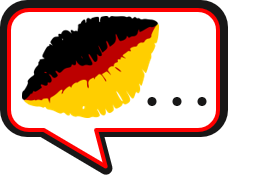 Follow up 4
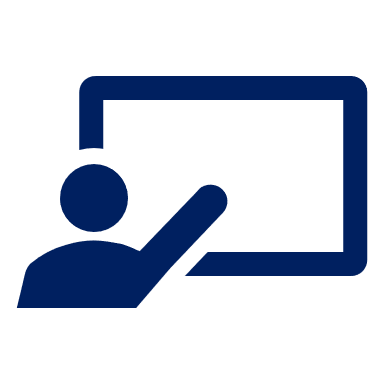 Ist das richtig?
sprechen
Person B
Was…?
Person A
ist eine Farbe
einfach
ein Ding ist
ist das
klar ist
ist grün
ist der Preis
Hallo
ist ein Blatt
[Speaker Notes: [2/4]]
Wo, was, wie, nicht wahr?
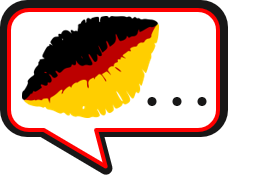 Follow up 4
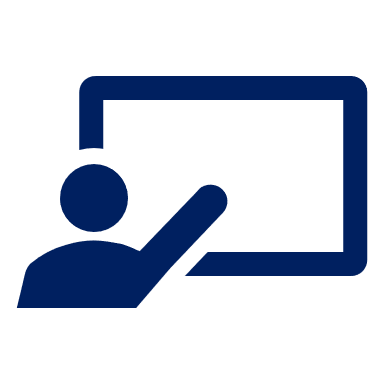 Ist das richtig?
sprechen
Person A
Wie…?
Person B
ist die Uhr
sie ist
die Karte ist
mein Ball
geht’s
ist der Apfel
rund
ist die Jacke
ist die Person
[Speaker Notes: [3/4]]
Wo, was, wie, nicht wahr?
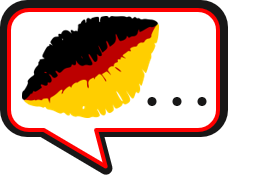 Follow up 4
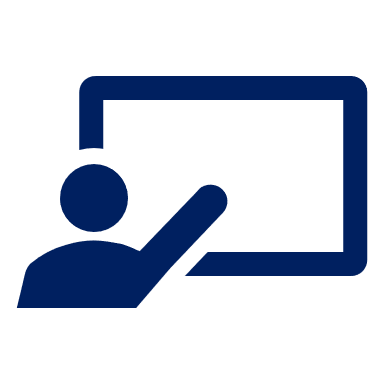 Ist das richtig?
sprechen
Person B
…, nicht wahr?
Person A
der Ort ist hier
wie
wo
das ist lang
sie ist da
ist das gut
nicht wahr
ist der Preis
was
ist die Kleidung
[Speaker Notes: [4/4]]

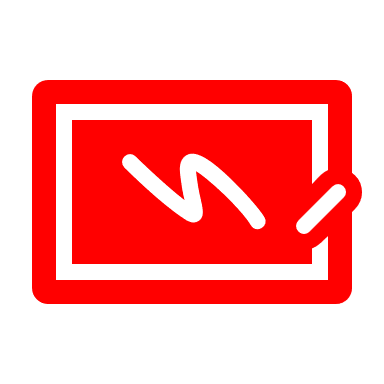 Schreib auf Deutsch.
Follow up 5:

schreiben
1 _____________________________
Du bist nicht mein Partner.
You are not my (male) partner.
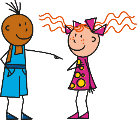 
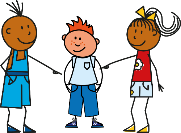 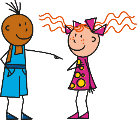 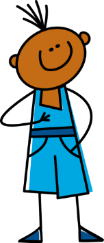 Ich bin deine Partnerin.
2 ___________________________
I am  your (female) partner.

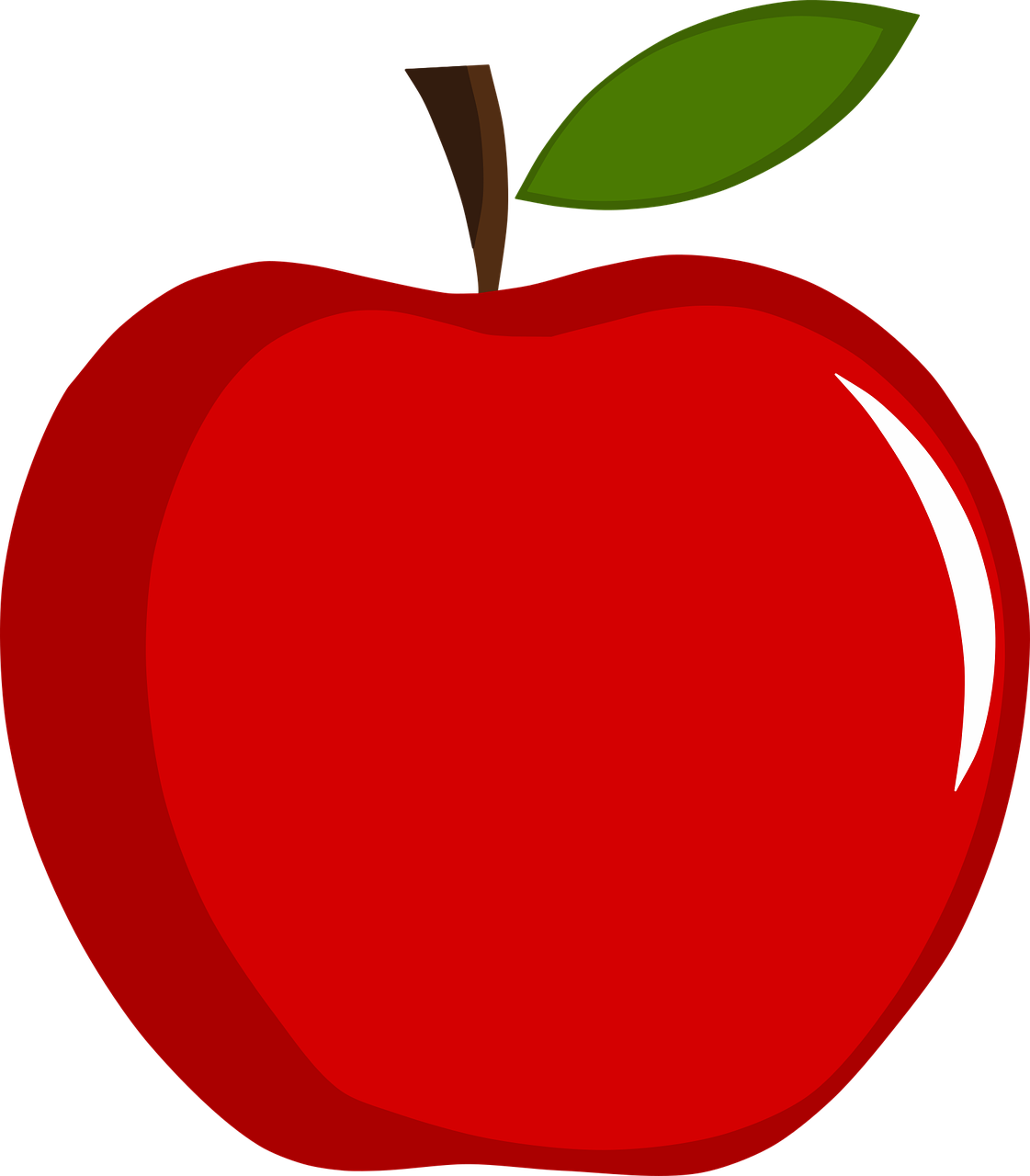 Das ist nicht dein Apfel.
3 ___________________________
That is not your apple.
[Speaker Notes: Timing: 5 minutes

Aim: to revise forms of the verb sein, nicht with possessive adjectives, and gender agreement of possessive adjectives and nouns in R1 (nominative).

Procedure:
Pupils translate the sentences from English into German.
Click for answers.]
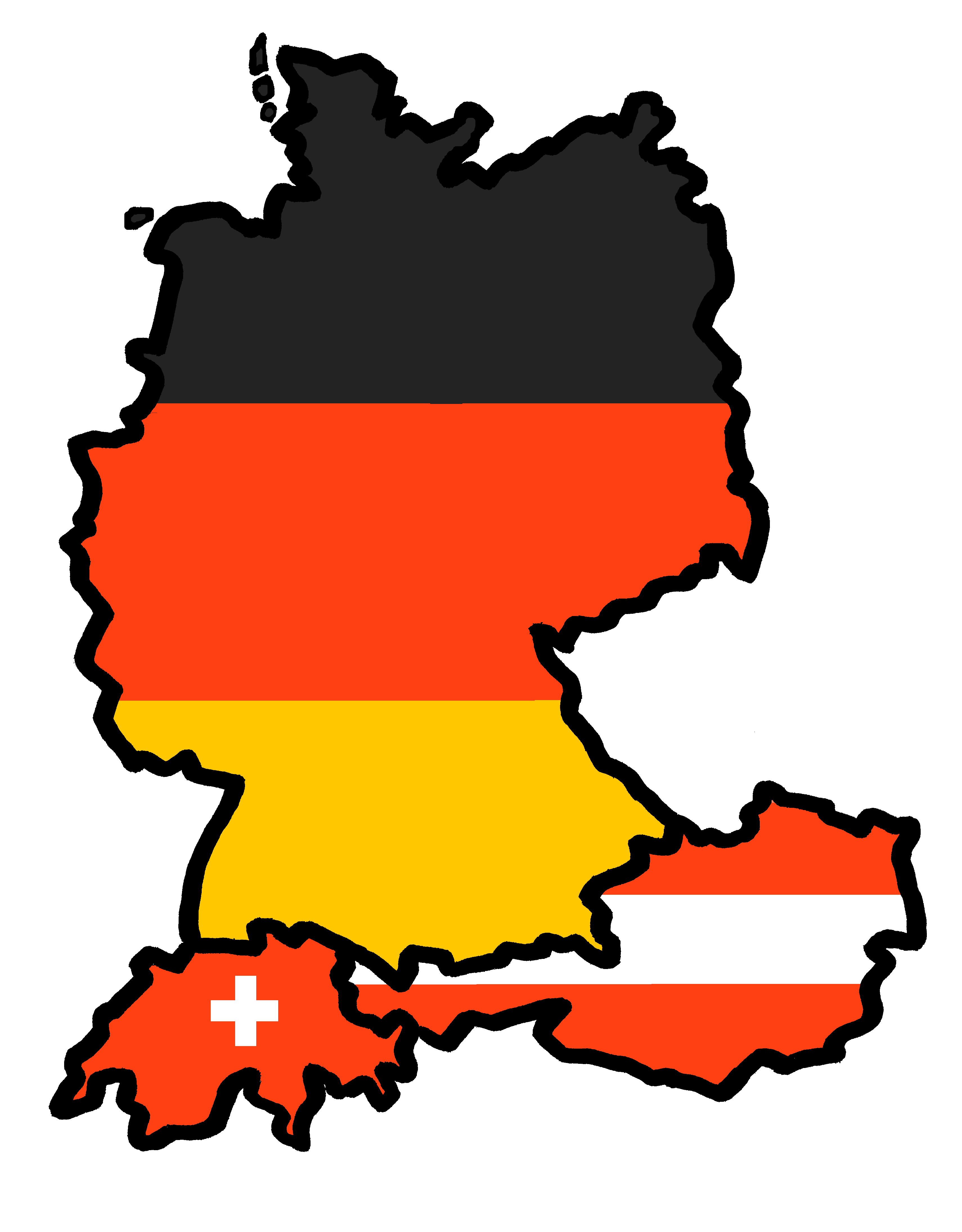 Tschüss!
gelb